City of Hollywood
SELECTION OF CURRENT PROJECTS
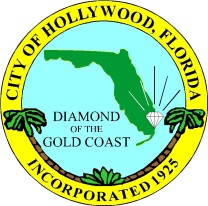 Hollywood Blvd. Complete Streets Concept
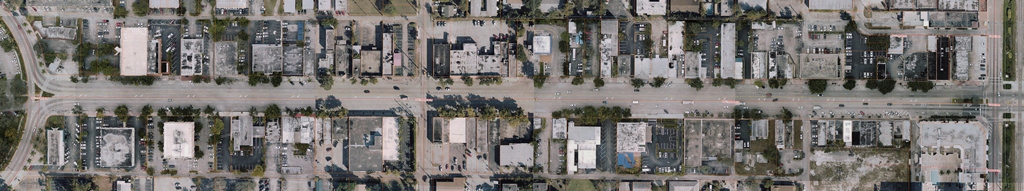 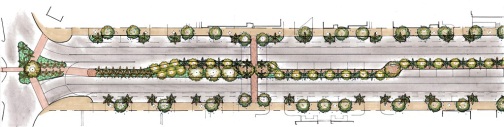 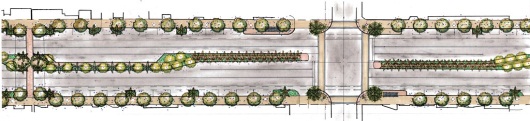 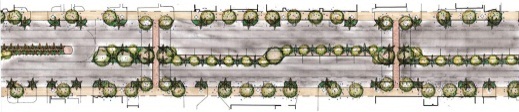 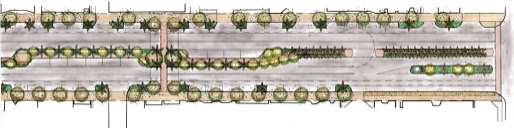 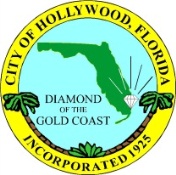 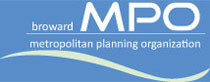 Hollywood Blvd. Complete Streets Concept
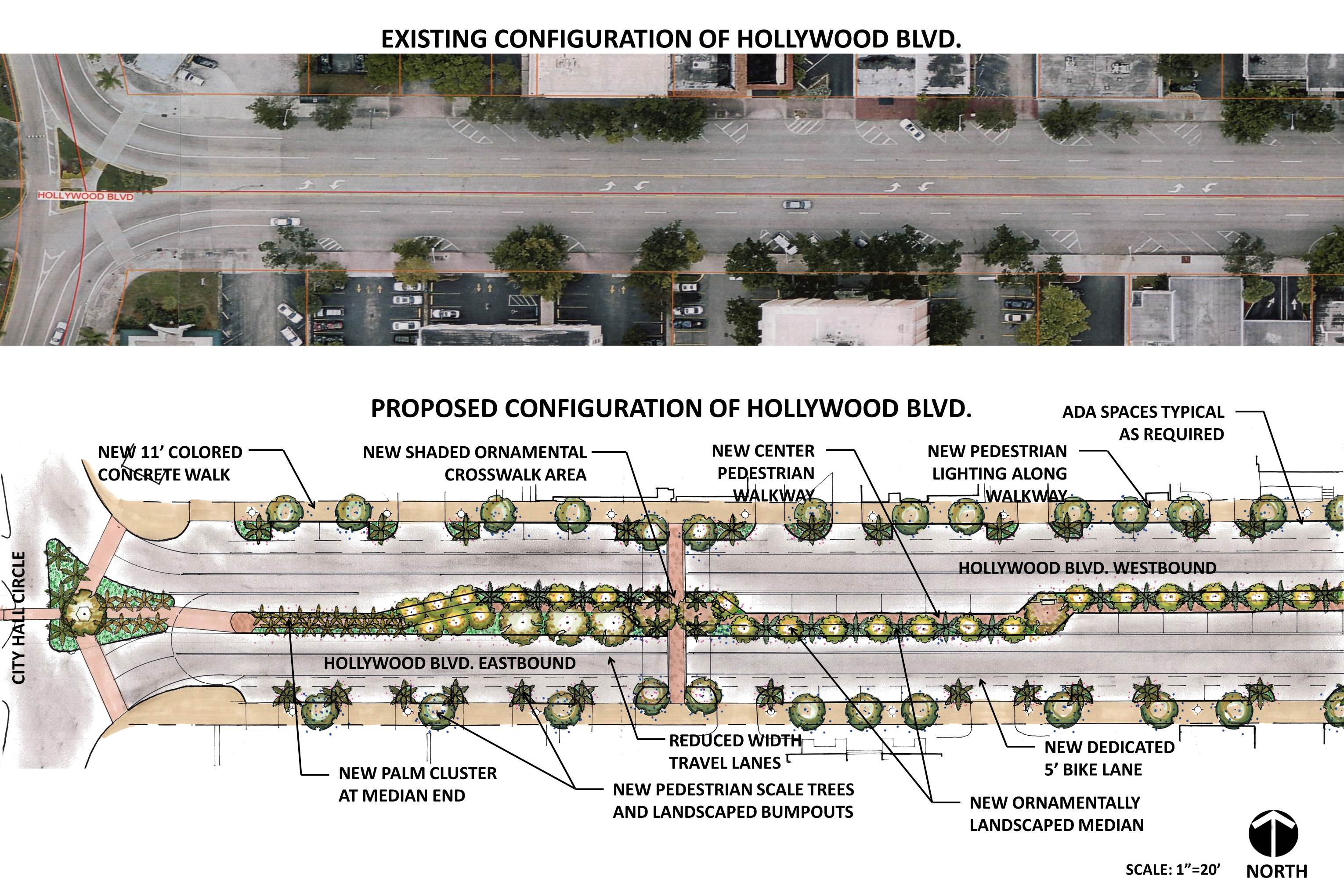 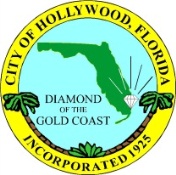 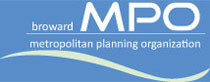 Hollywood Blvd. Complete Streets Concept
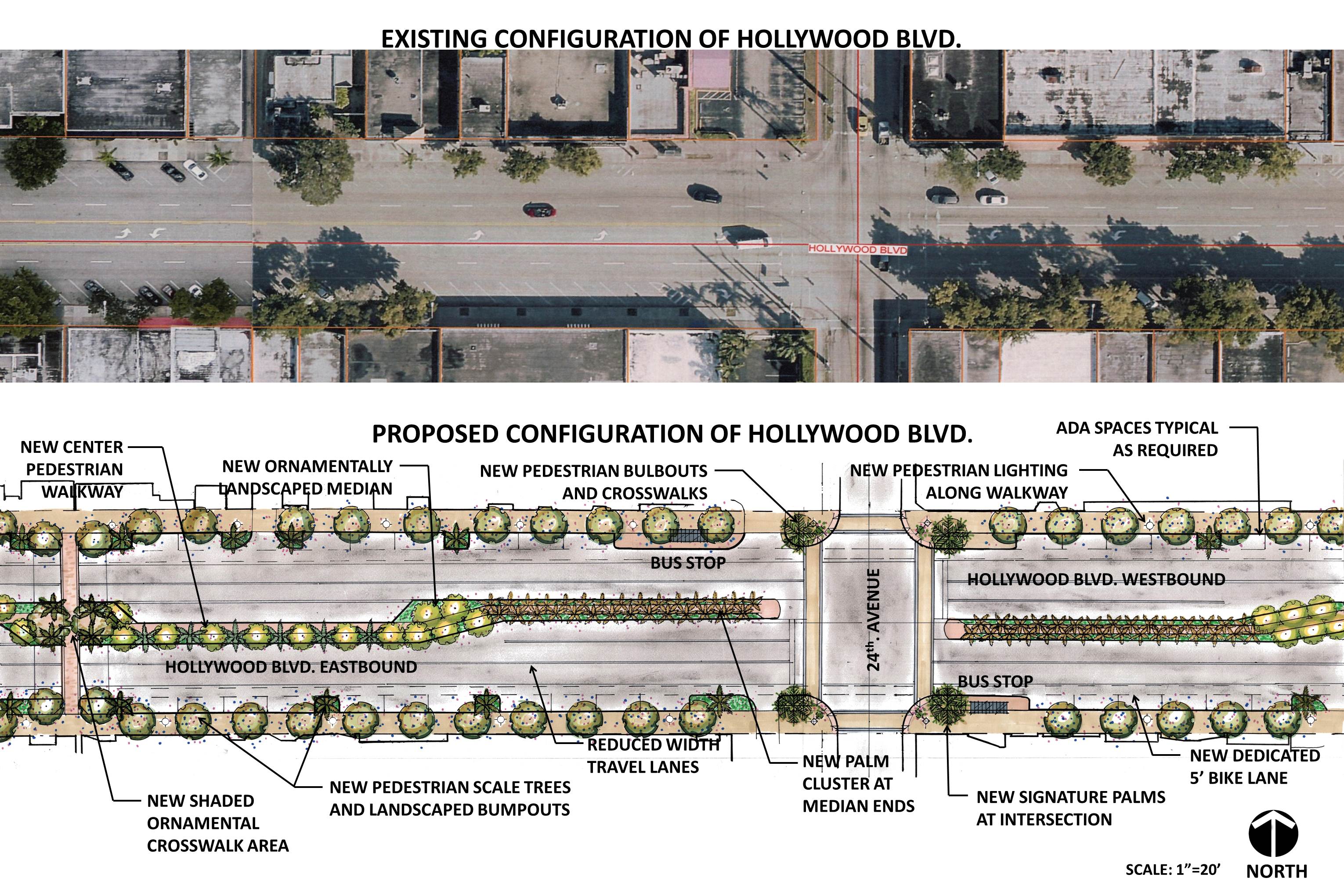 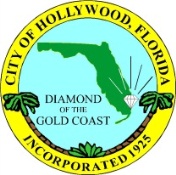 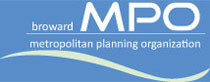 Hollywood Blvd. Complete Streets Concept
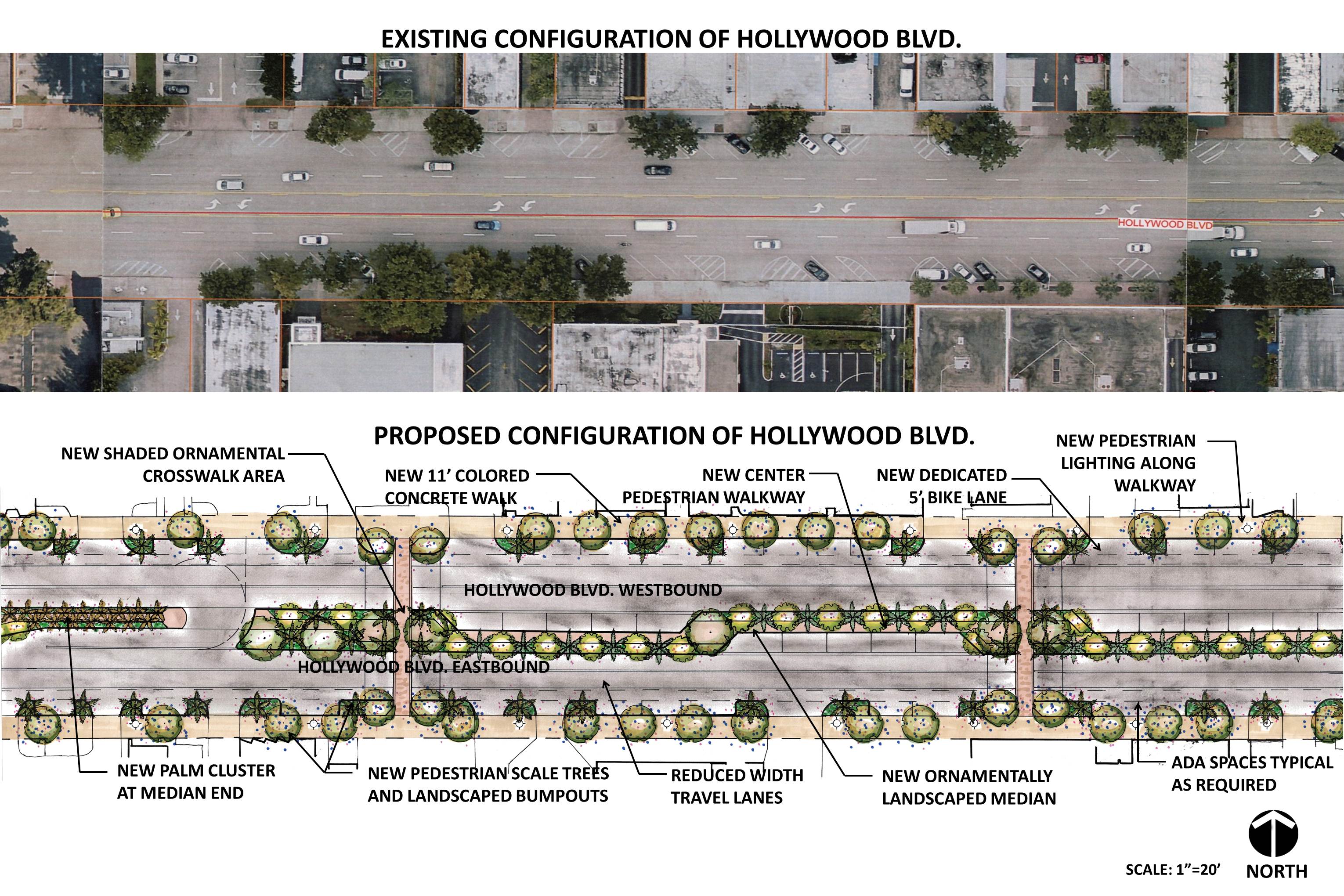 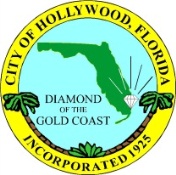 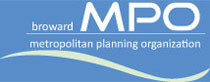 Hollywood Blvd. Complete Streets Concept
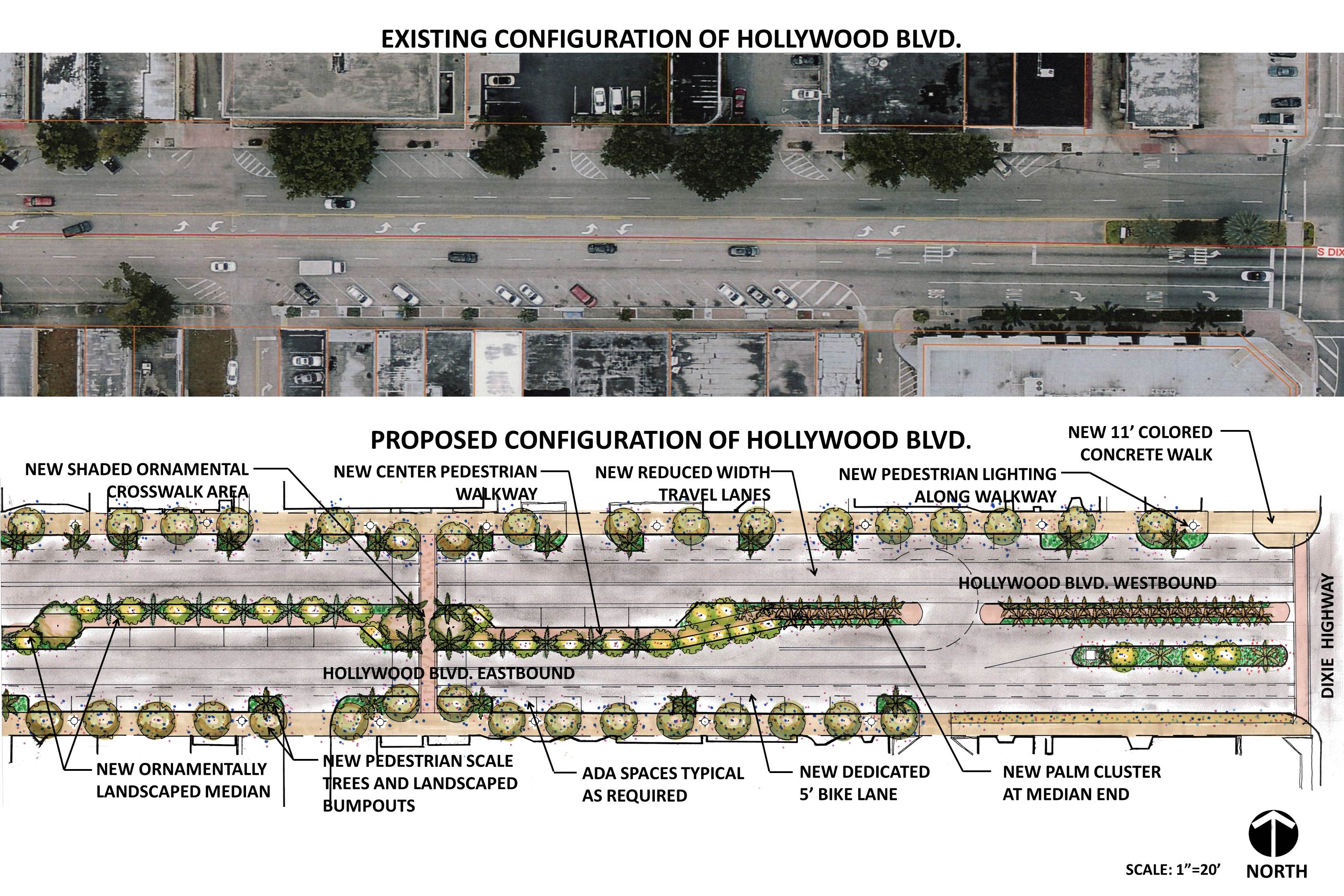 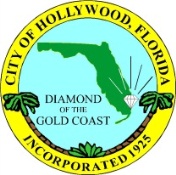 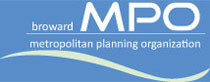 Hollywood Blvd. Typical Plan-Section
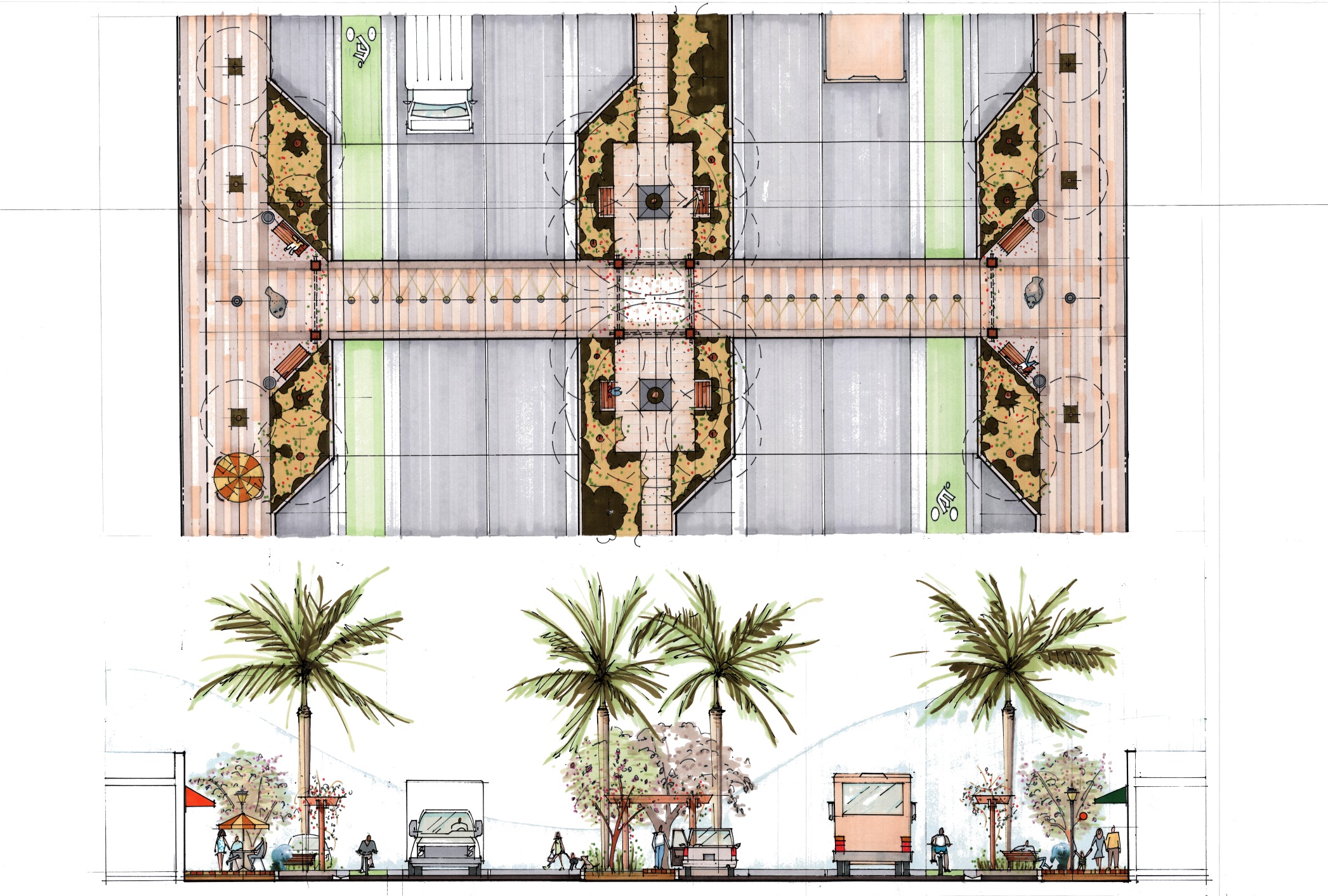 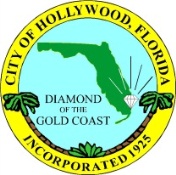 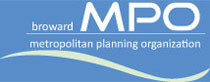 Hollywood Blvd. Conceptual Perspective
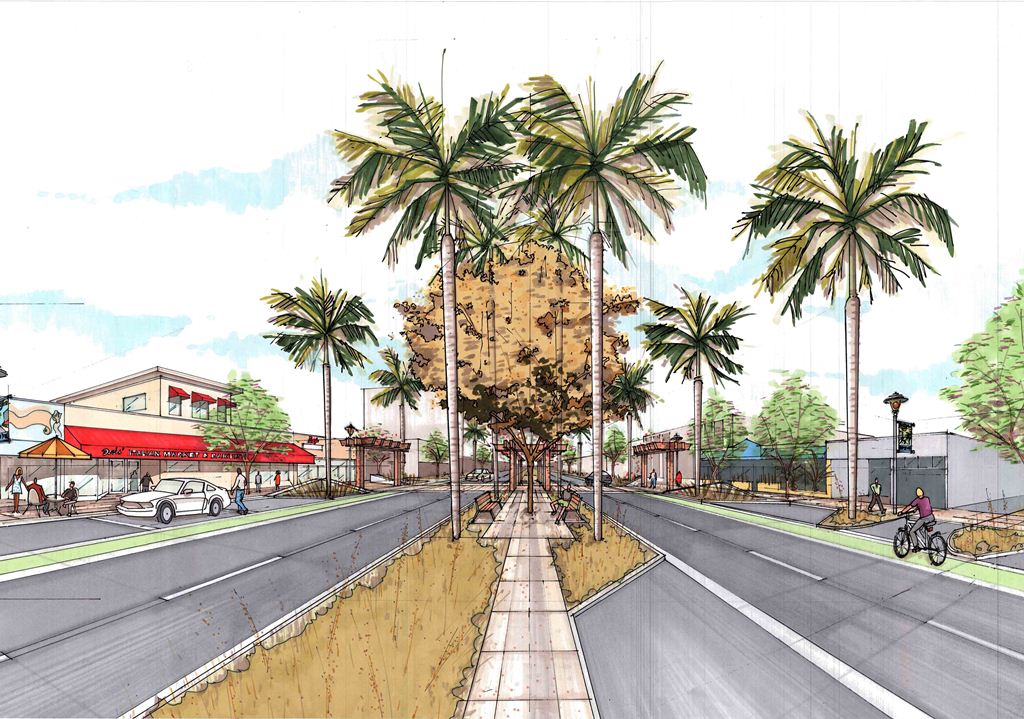 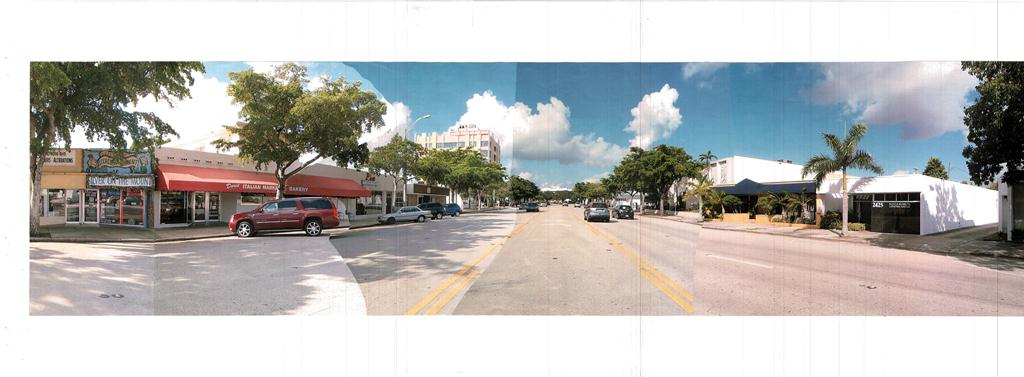 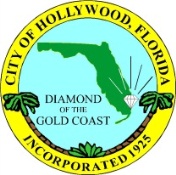 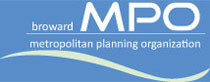 Hollywood Blvd. Conceptual Perspective
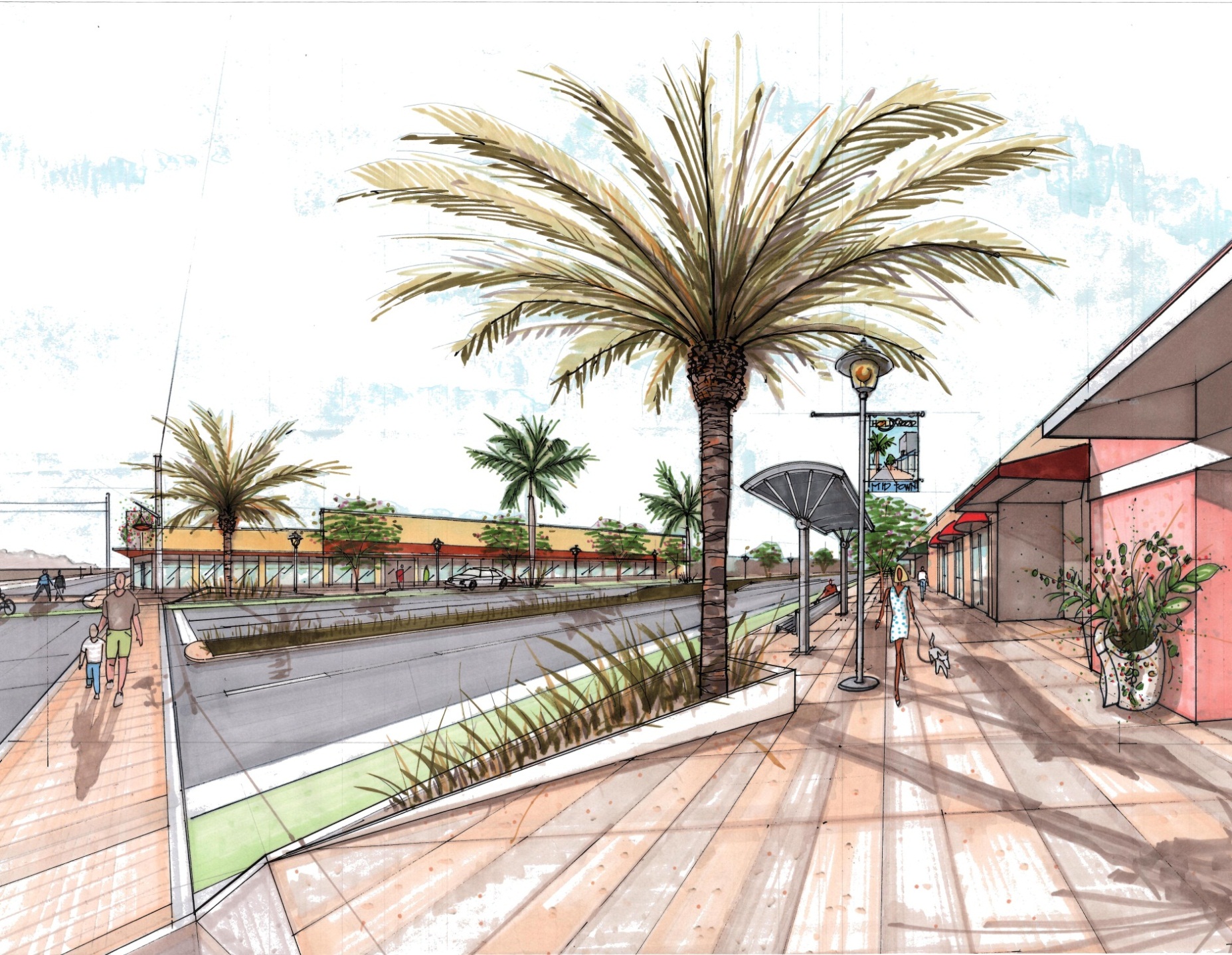 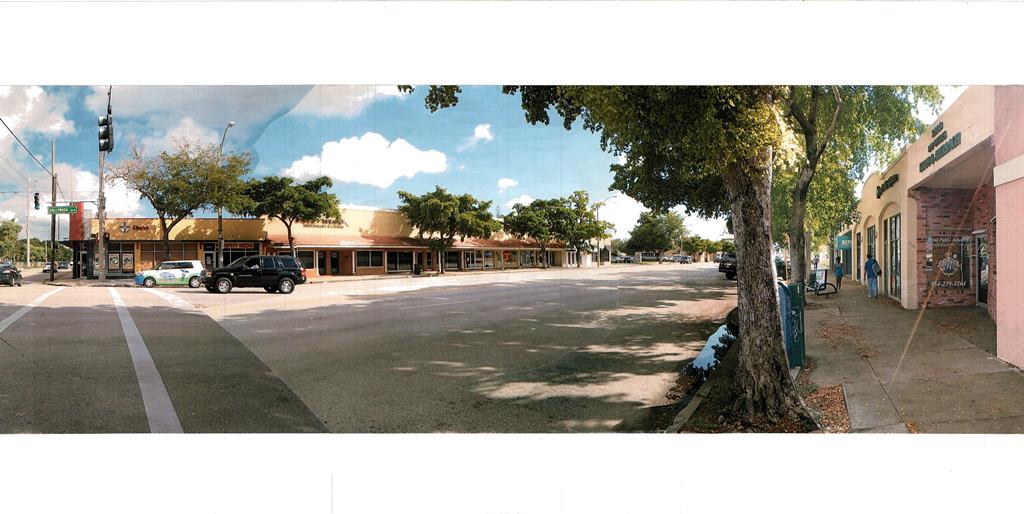 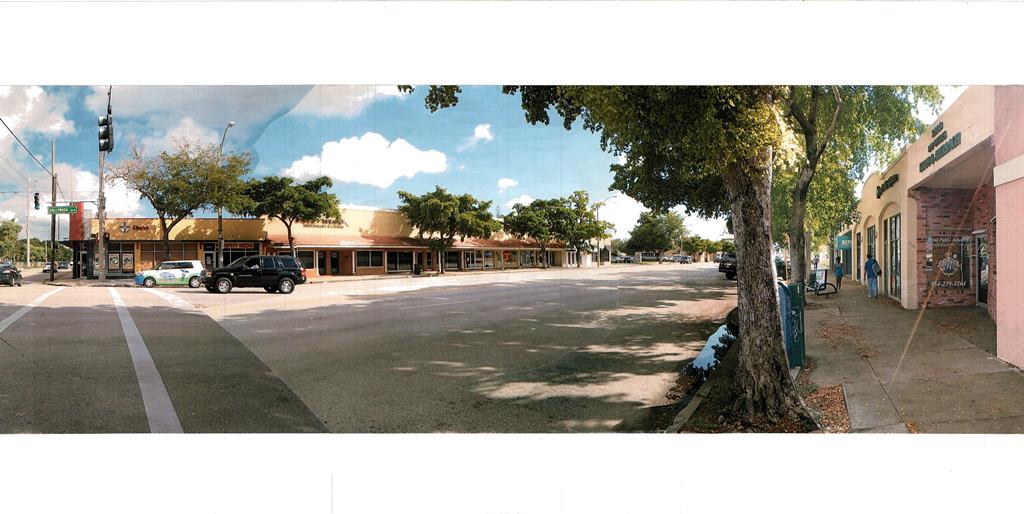 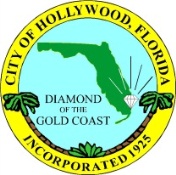 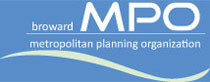 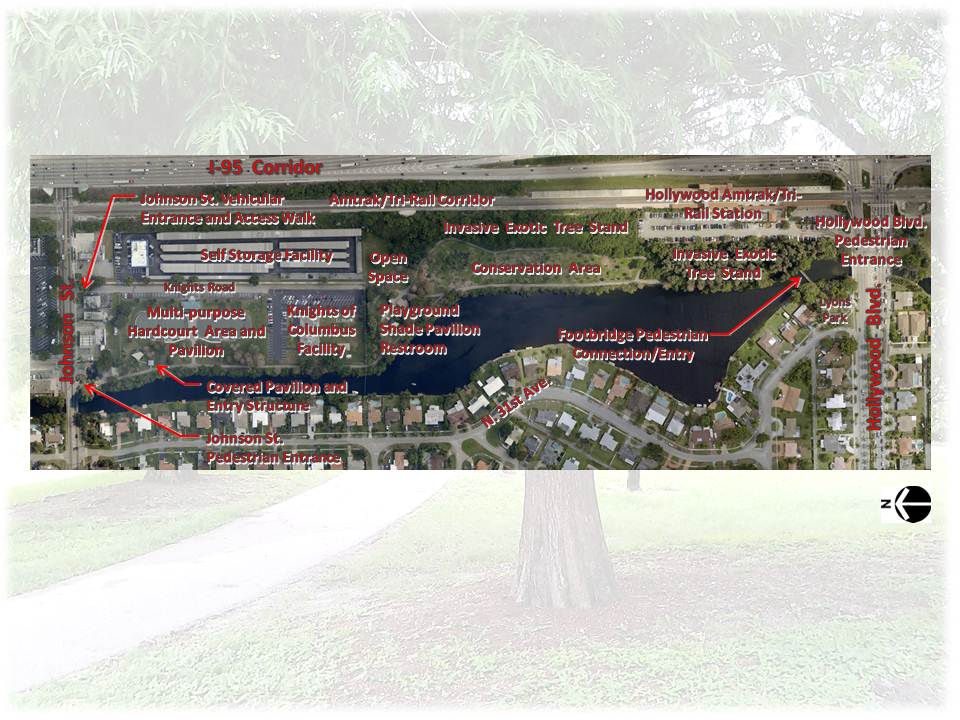 Hollywood Blvd. Conceptual Perspective
Stan Goldman Memorial Park
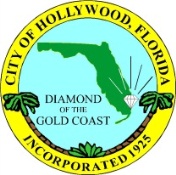 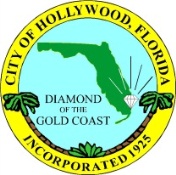 Existing Conditions Map
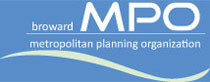 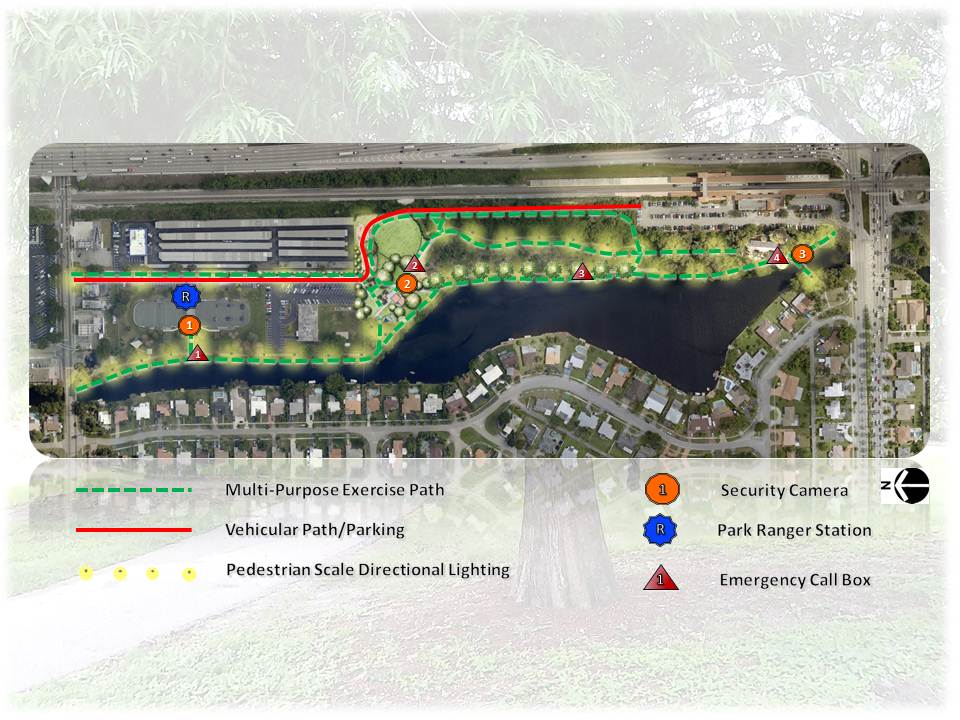 Hollywood Blvd. Conceptual Perspective
Stan Goldman Memorial Park
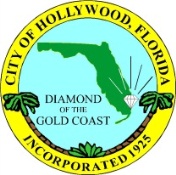 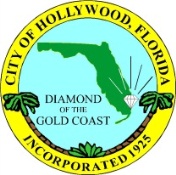 Circulation/Security/Surveillance Plan
Stan Goldman Memorial Park
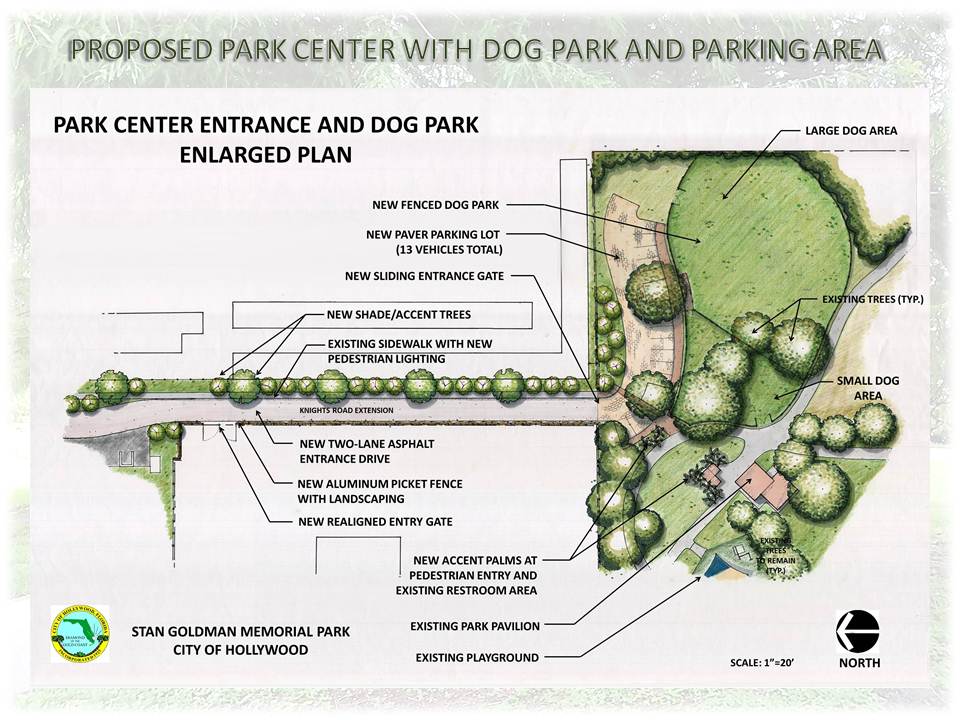 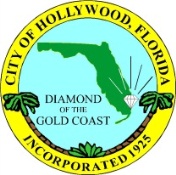 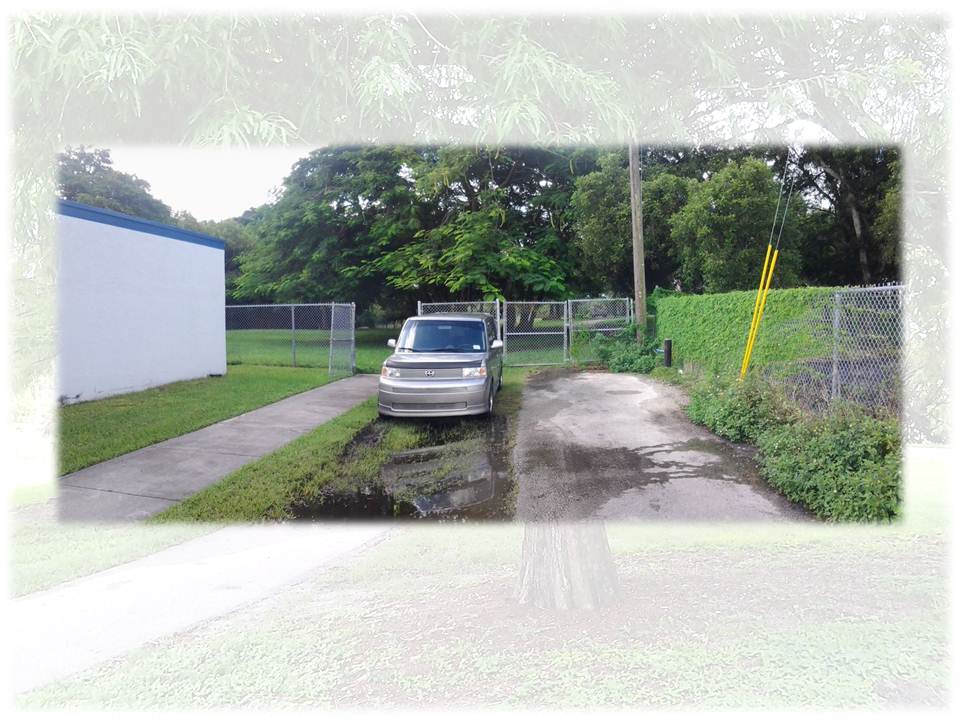 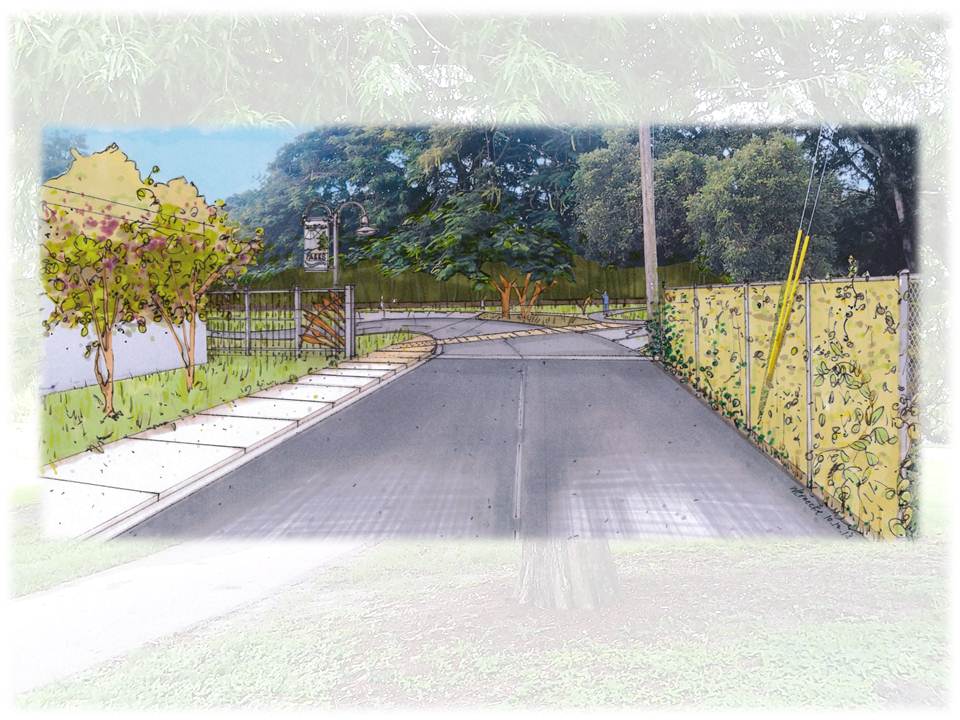 Hollywood Blvd. Conceptual Perspective
Stan Goldman Memorial Park
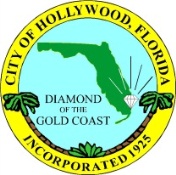 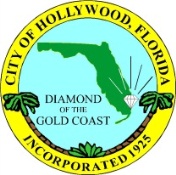 Park Center Entrance
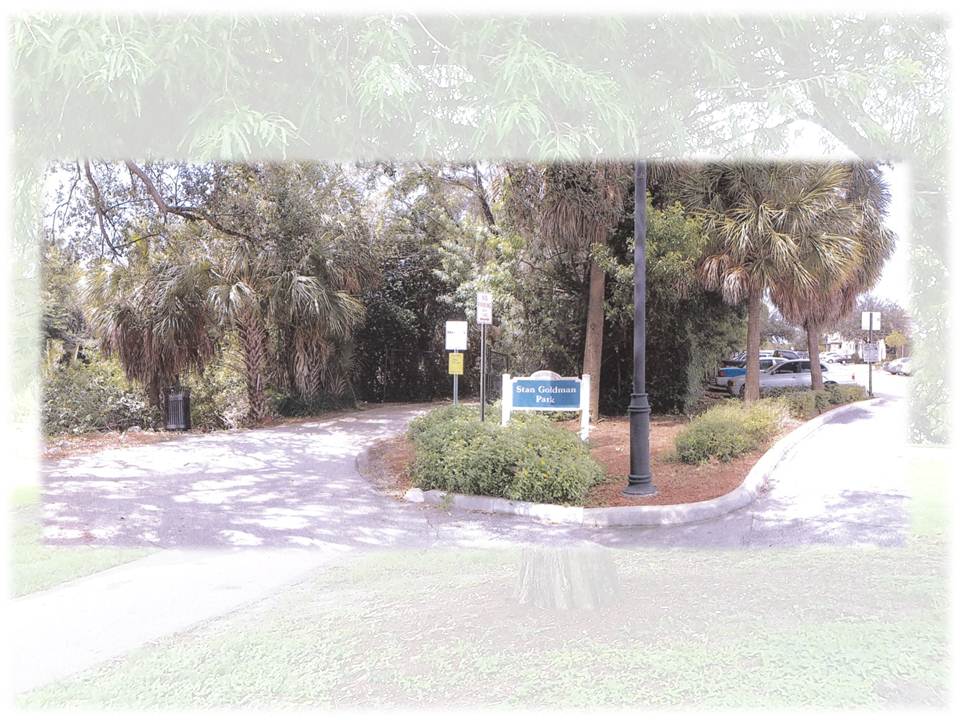 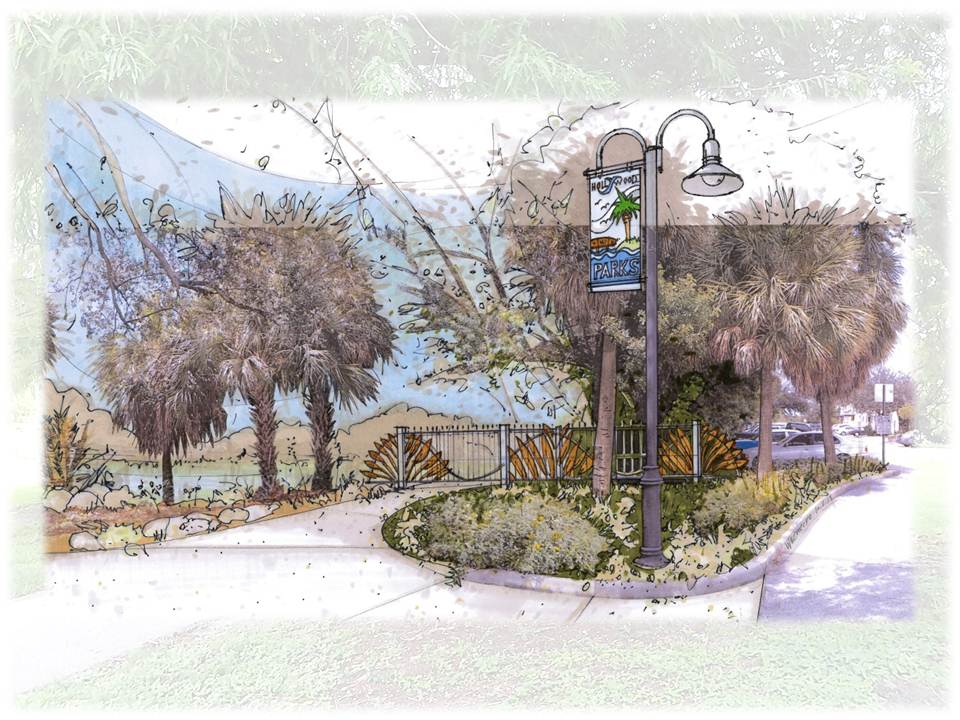 Stan Goldman Memorial Park
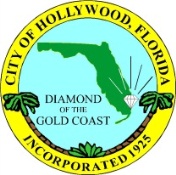 Tri-Rail Station Entrance
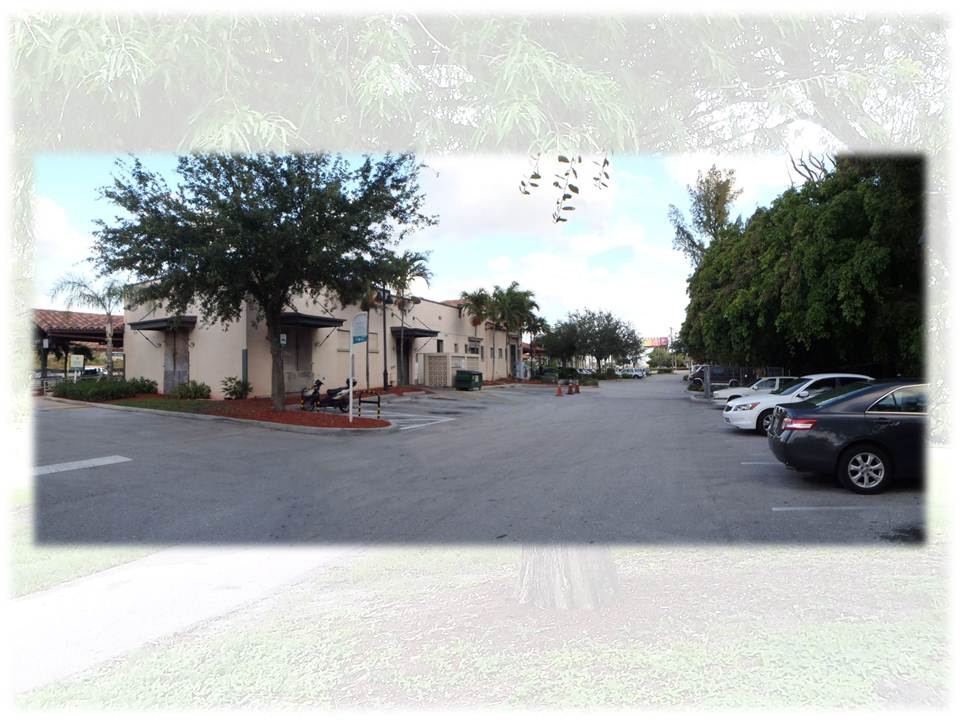 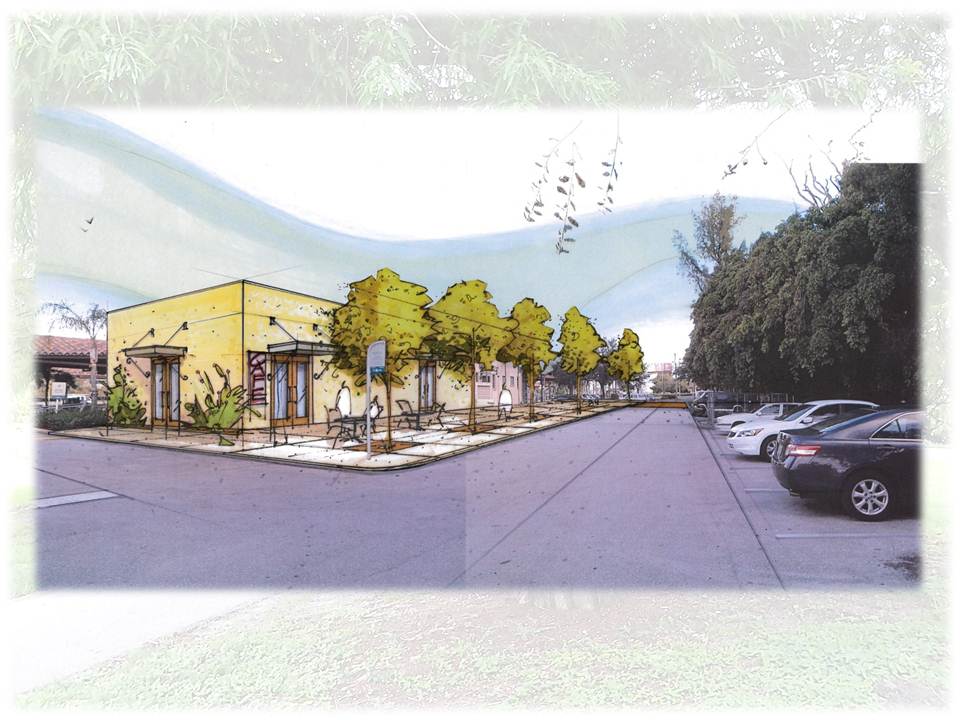 Stan Goldman Memorial Park
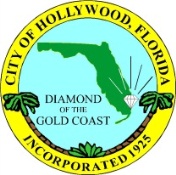 Tri-Rail Station
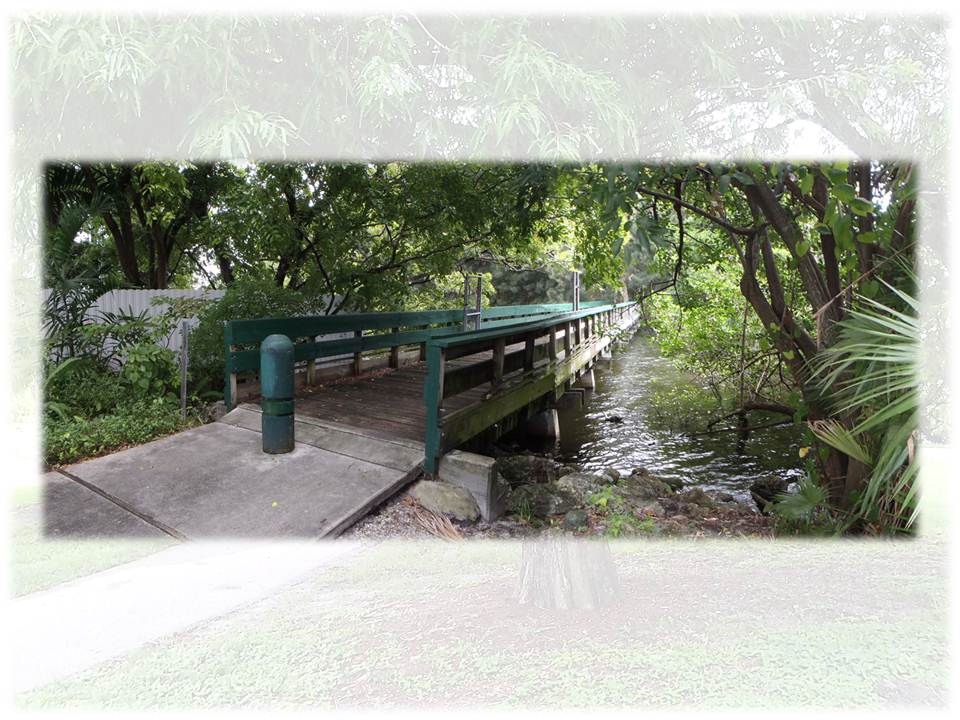 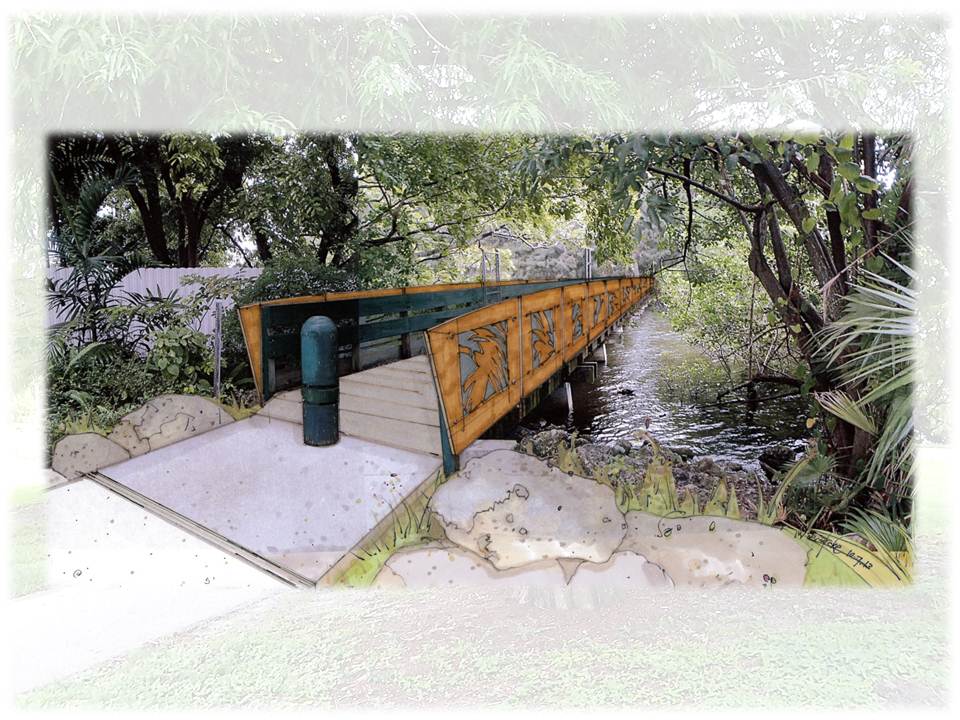 Stan Goldman Memorial Park
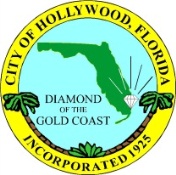 Lyons Park Entrance
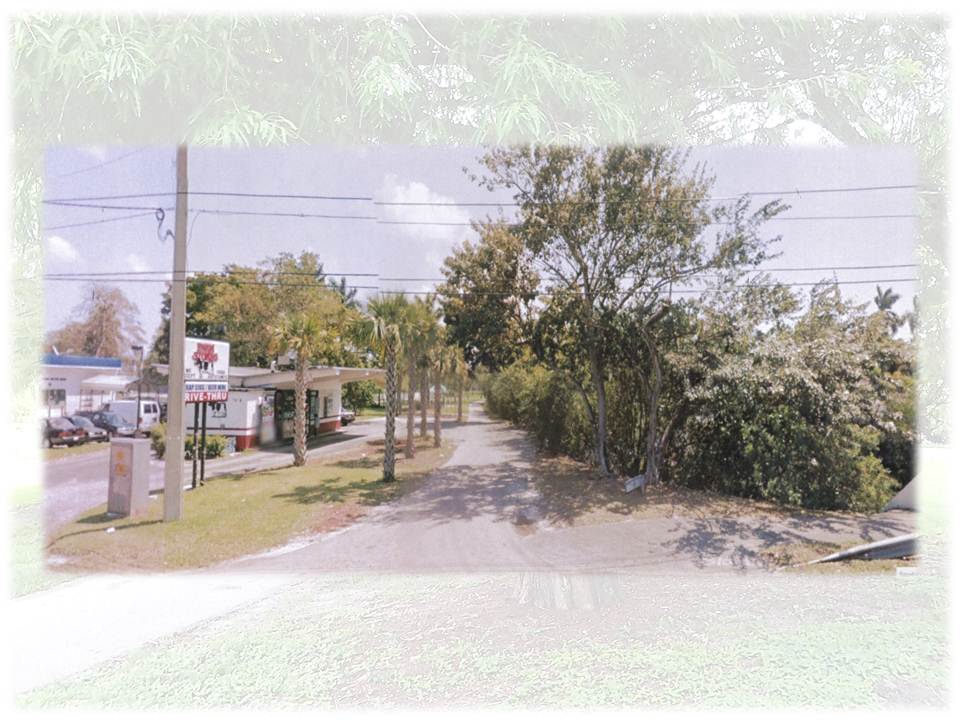 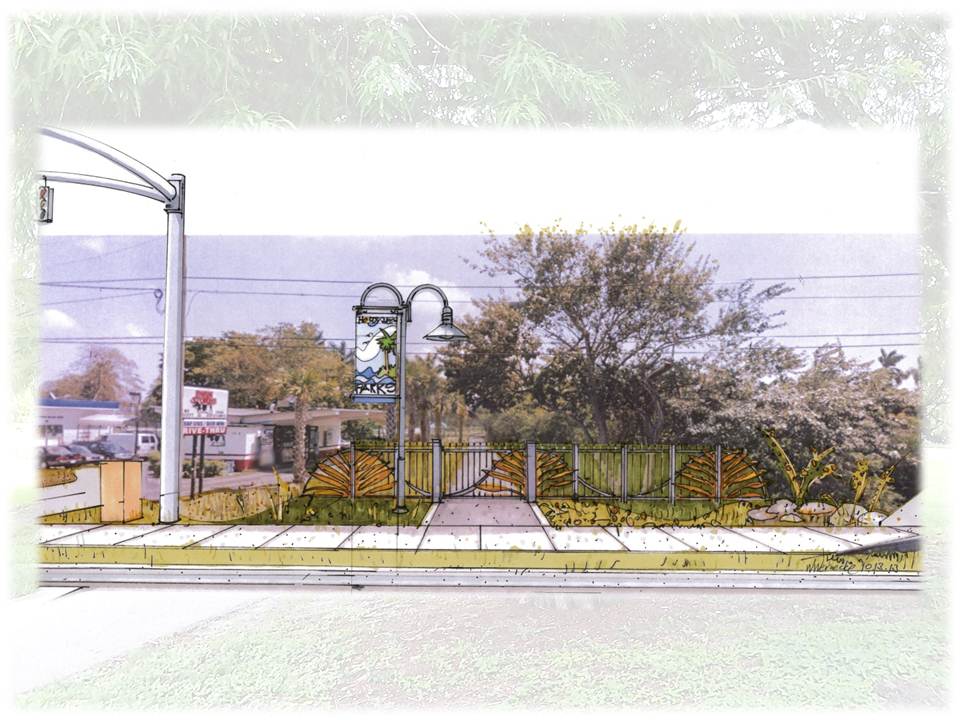 Stan Goldman Memorial Park
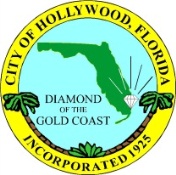 Johnson St. Pedestrian Entrance
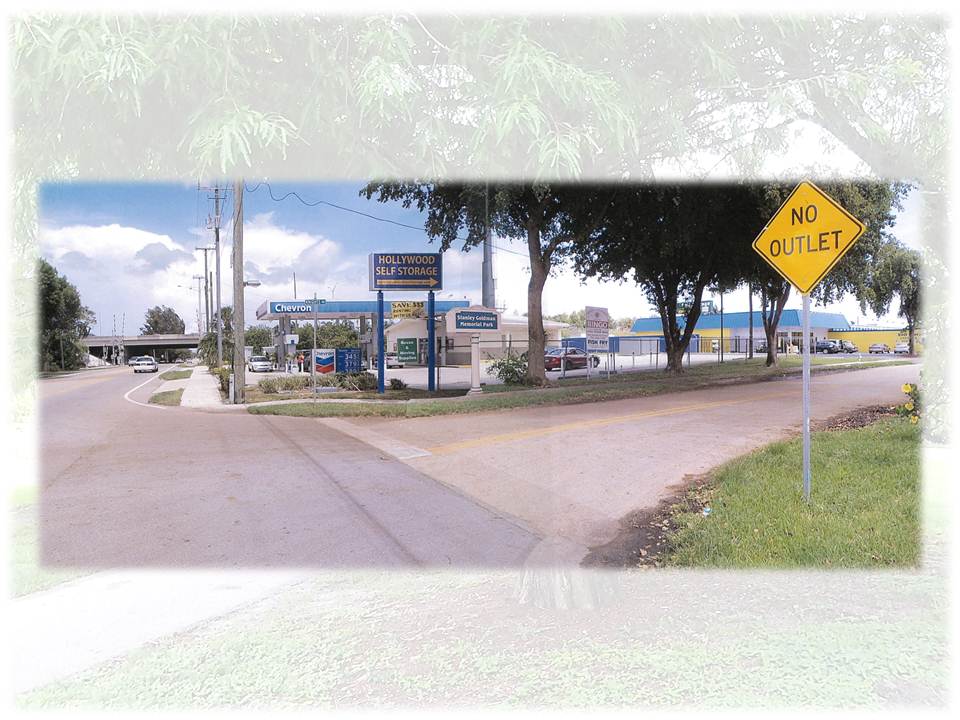 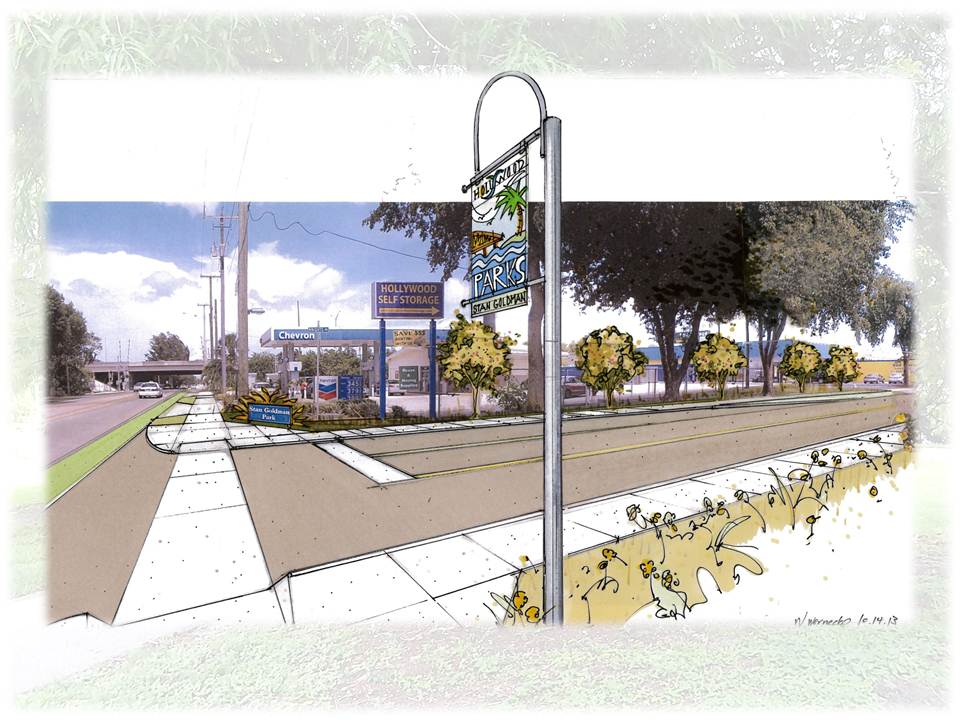 Stan Goldman Memorial Park
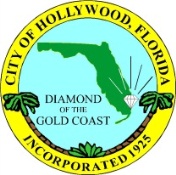 Johnson St. Vehicular Entrance
Dixie Highway/FEC Corridor Conceptual Design
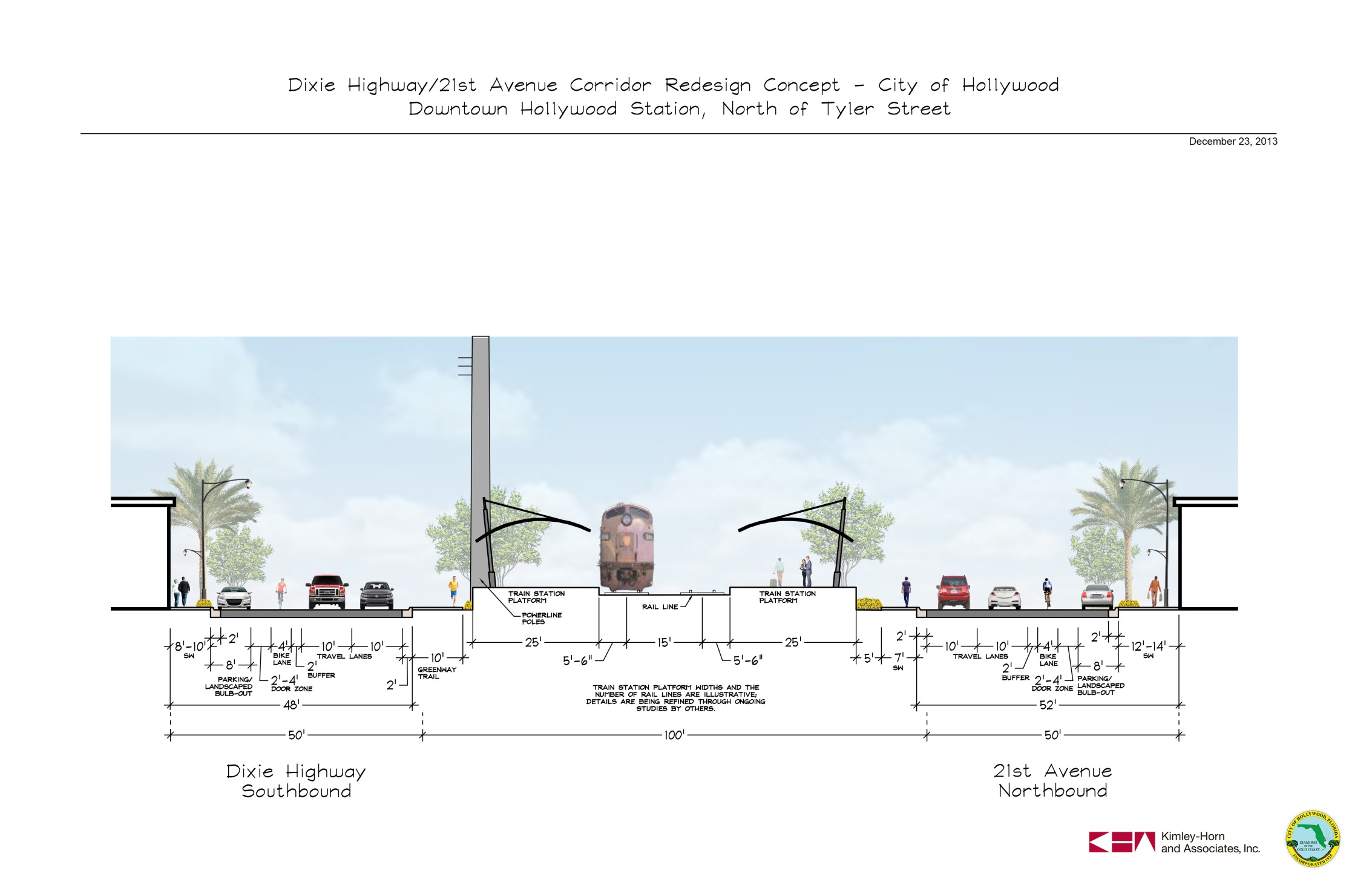 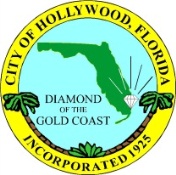 Dixie Highway/FEC Corridor Conceptual Design
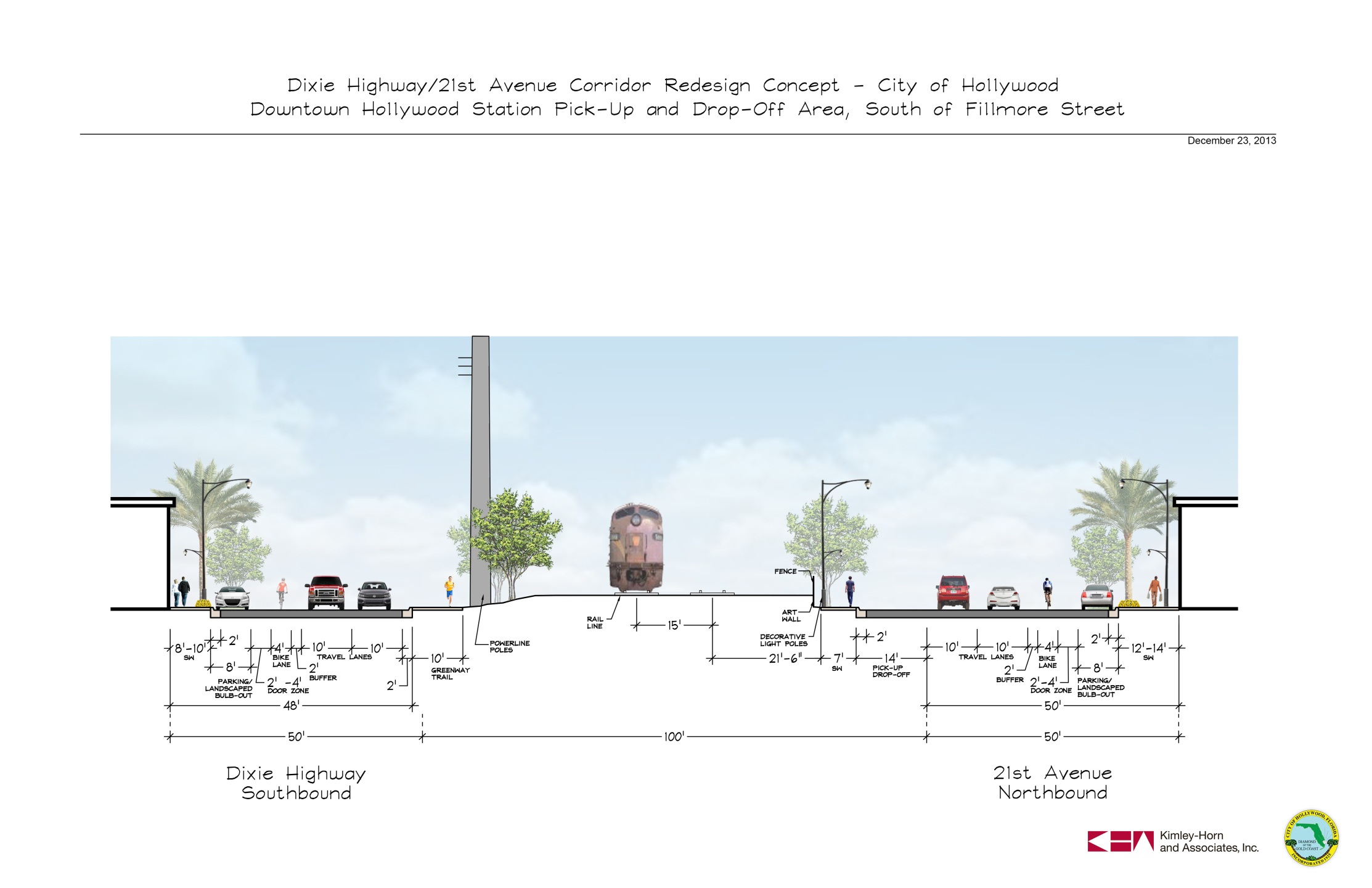 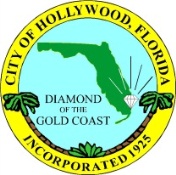 Dixie Highway/FEC Corridor Conceptual Design
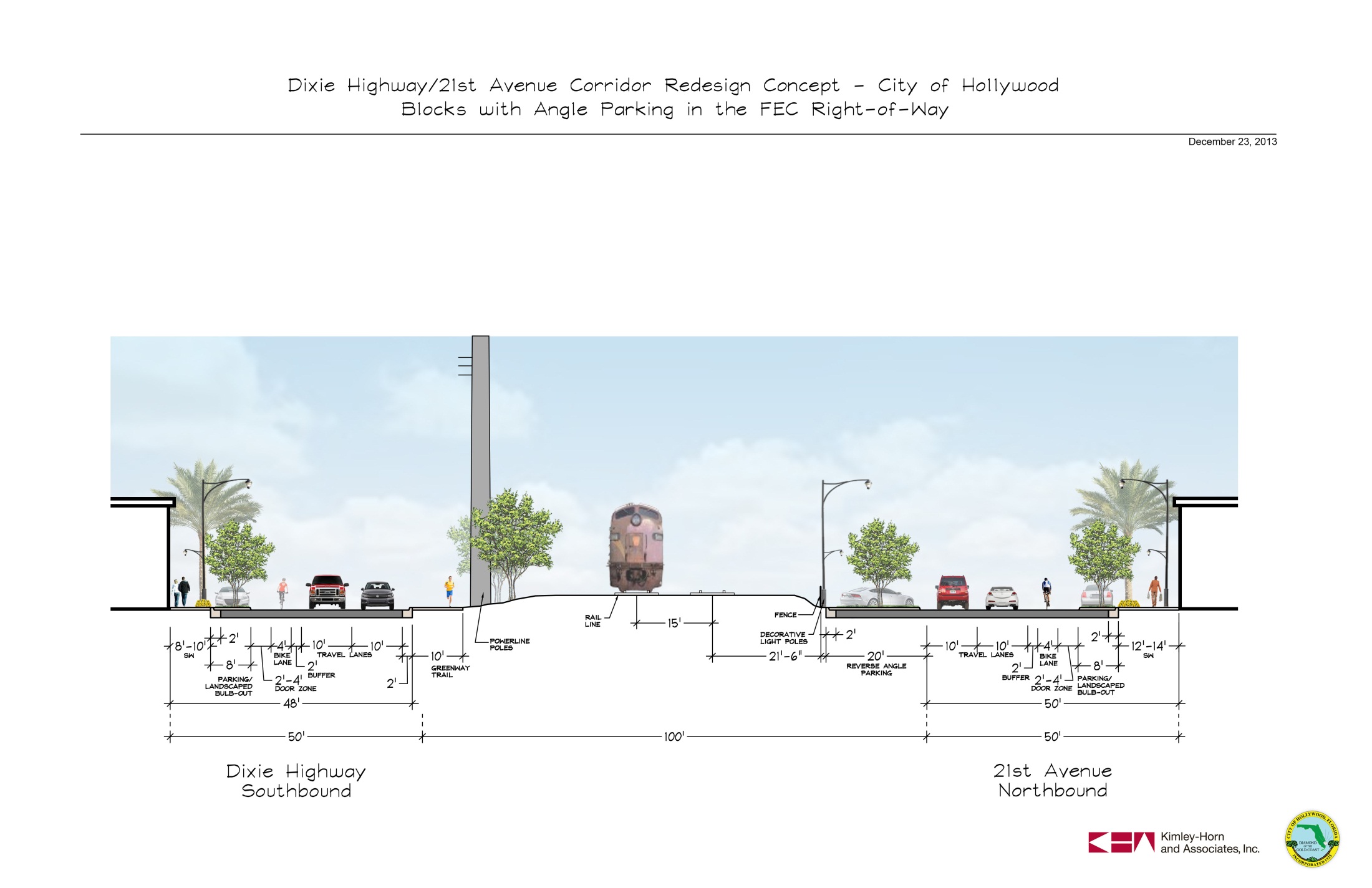 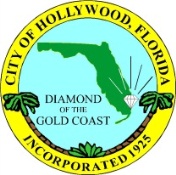 Dixie Highway/FEC Corridor Conceptual Design
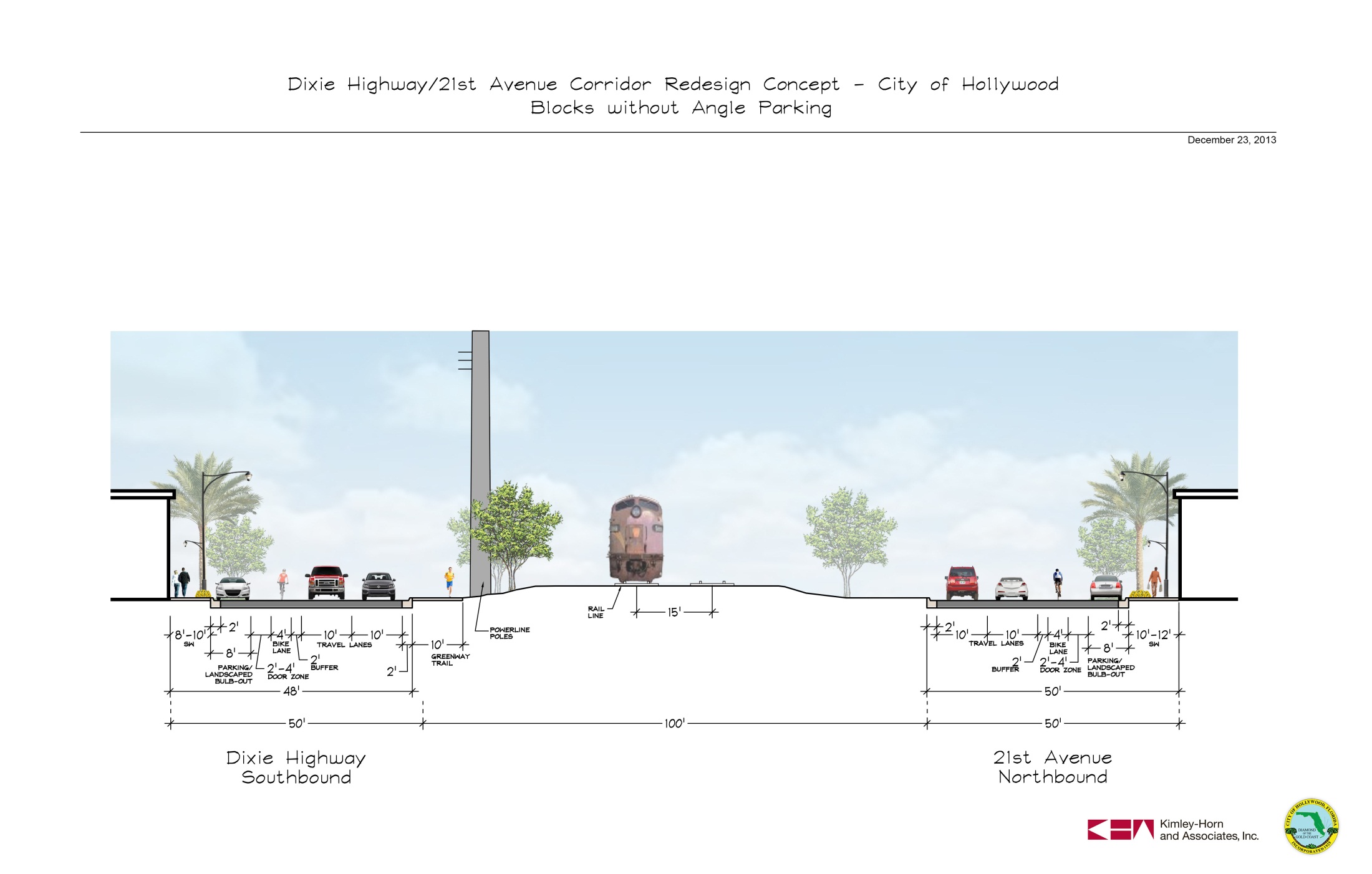 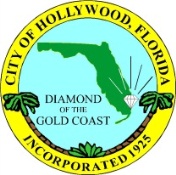 Dixie Highway/FEC Corridor Conceptual Design
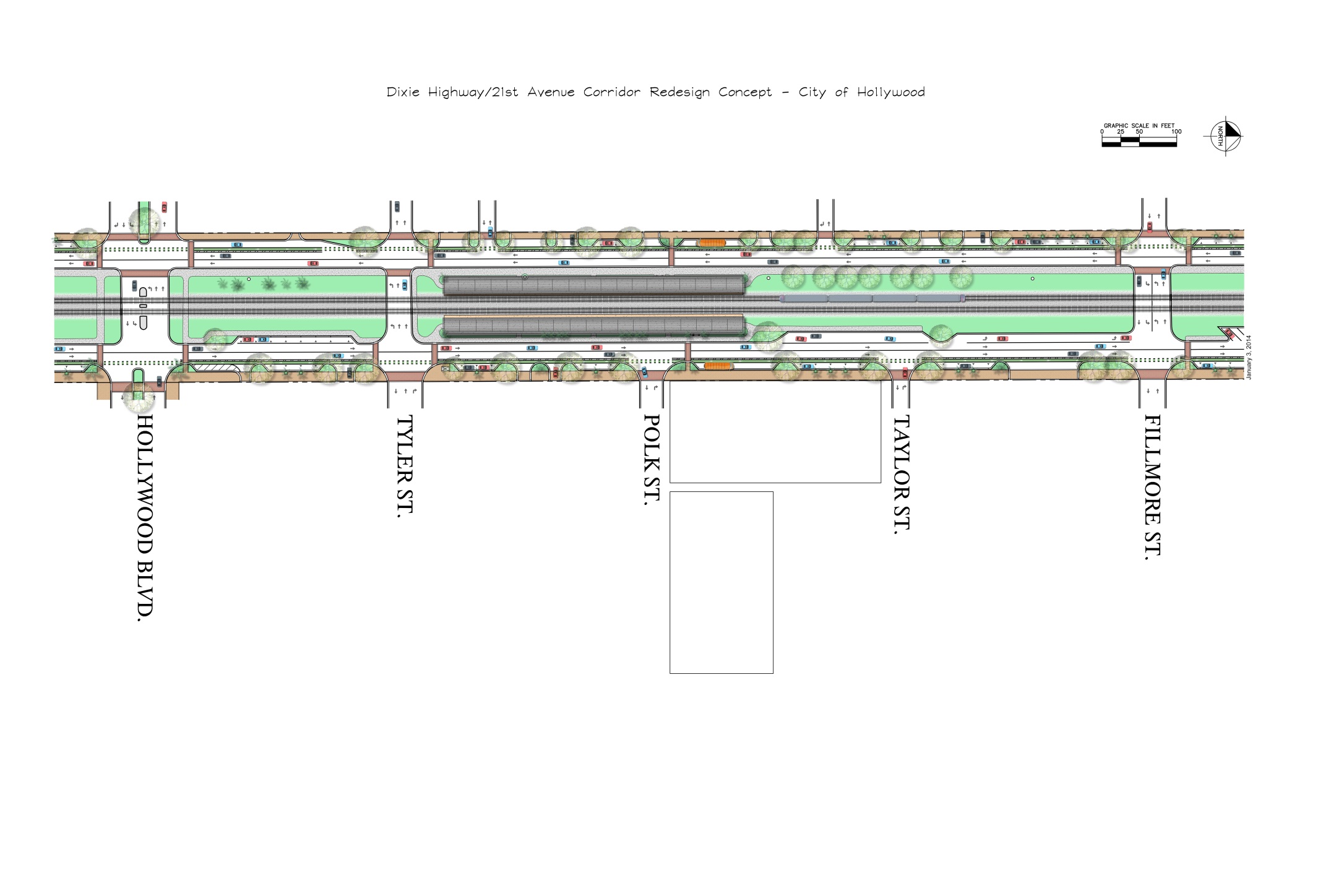 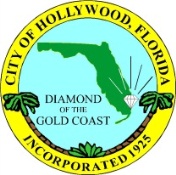 Beach Maintenance Facility Conceptual Studies
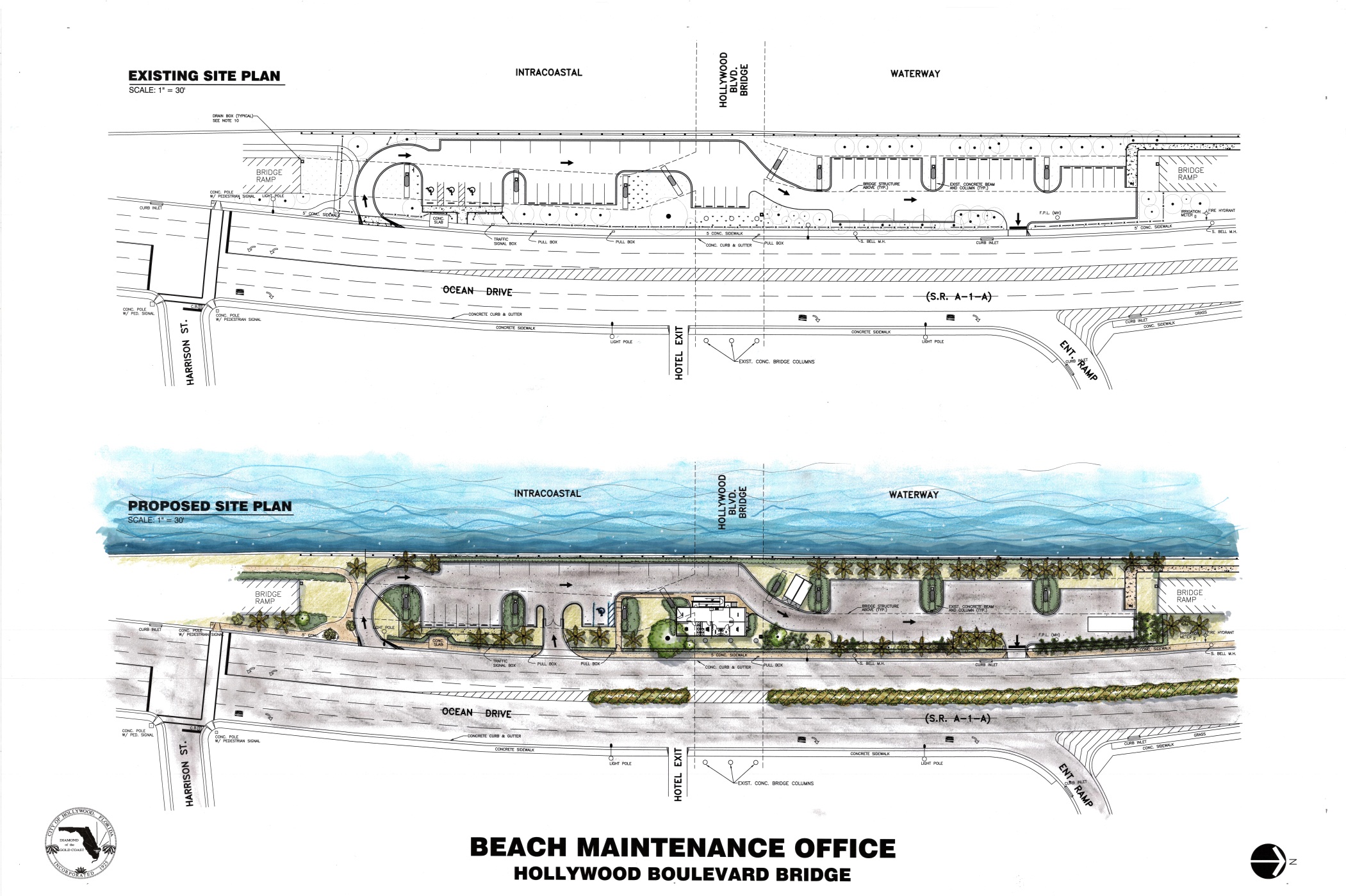 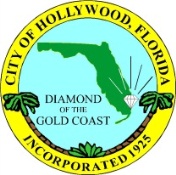 Beach Maintenance Facility Conceptual Studies
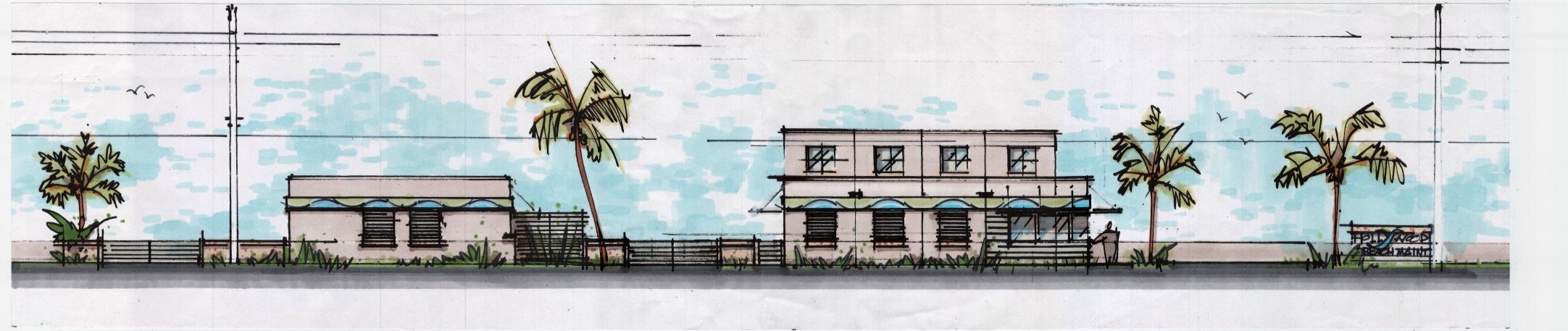 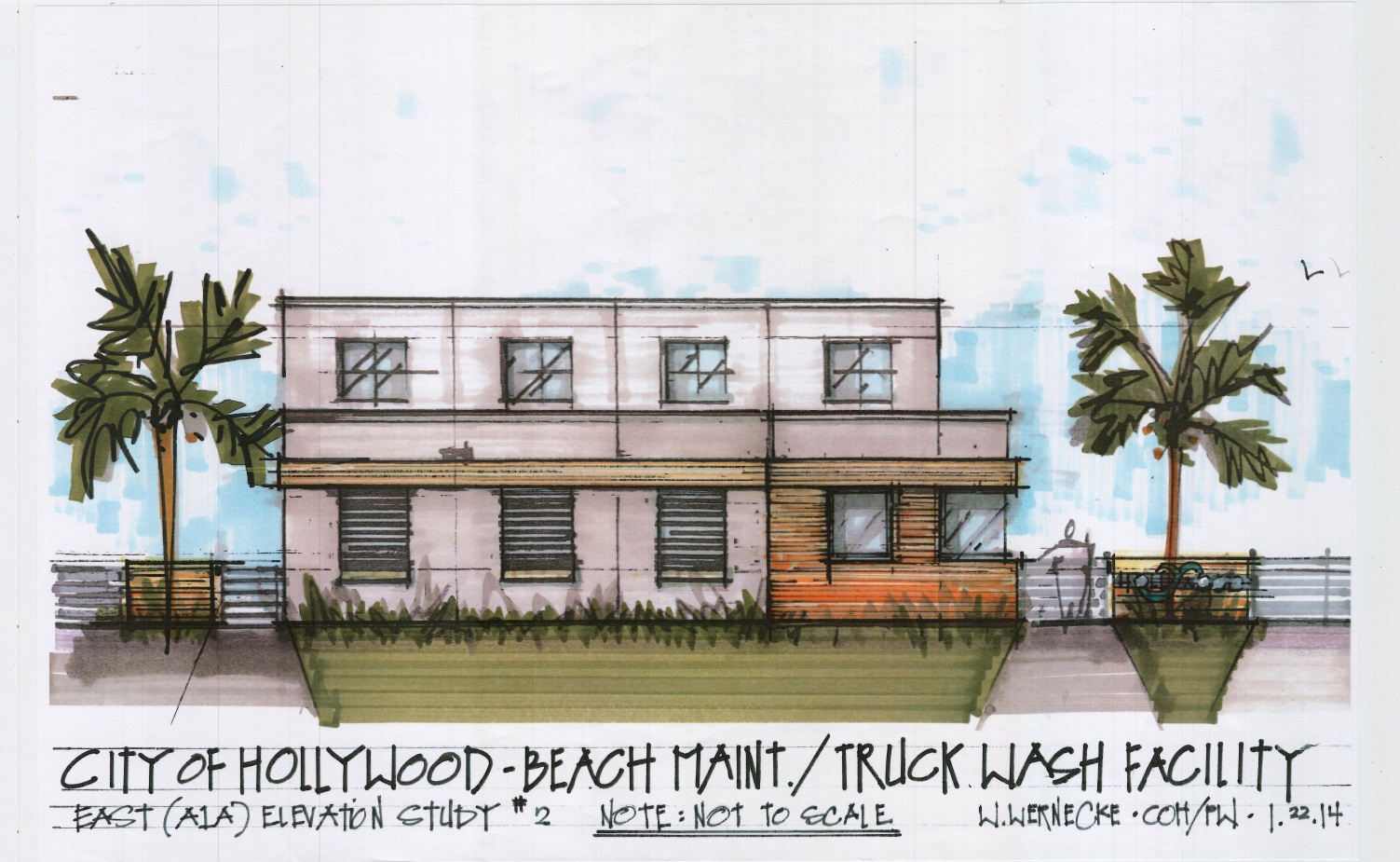 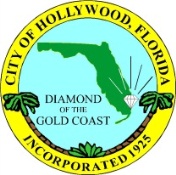 Beach Maintenance Facility Conceptual Studies
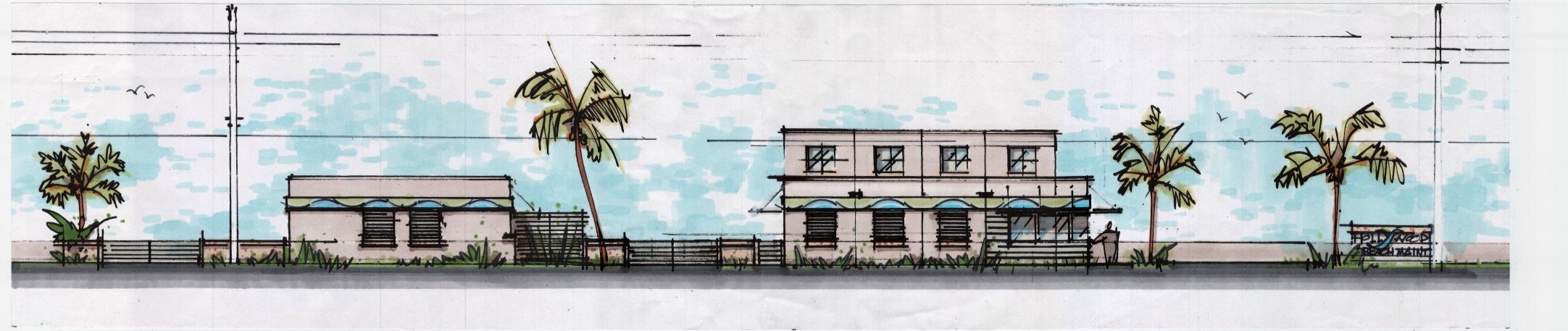 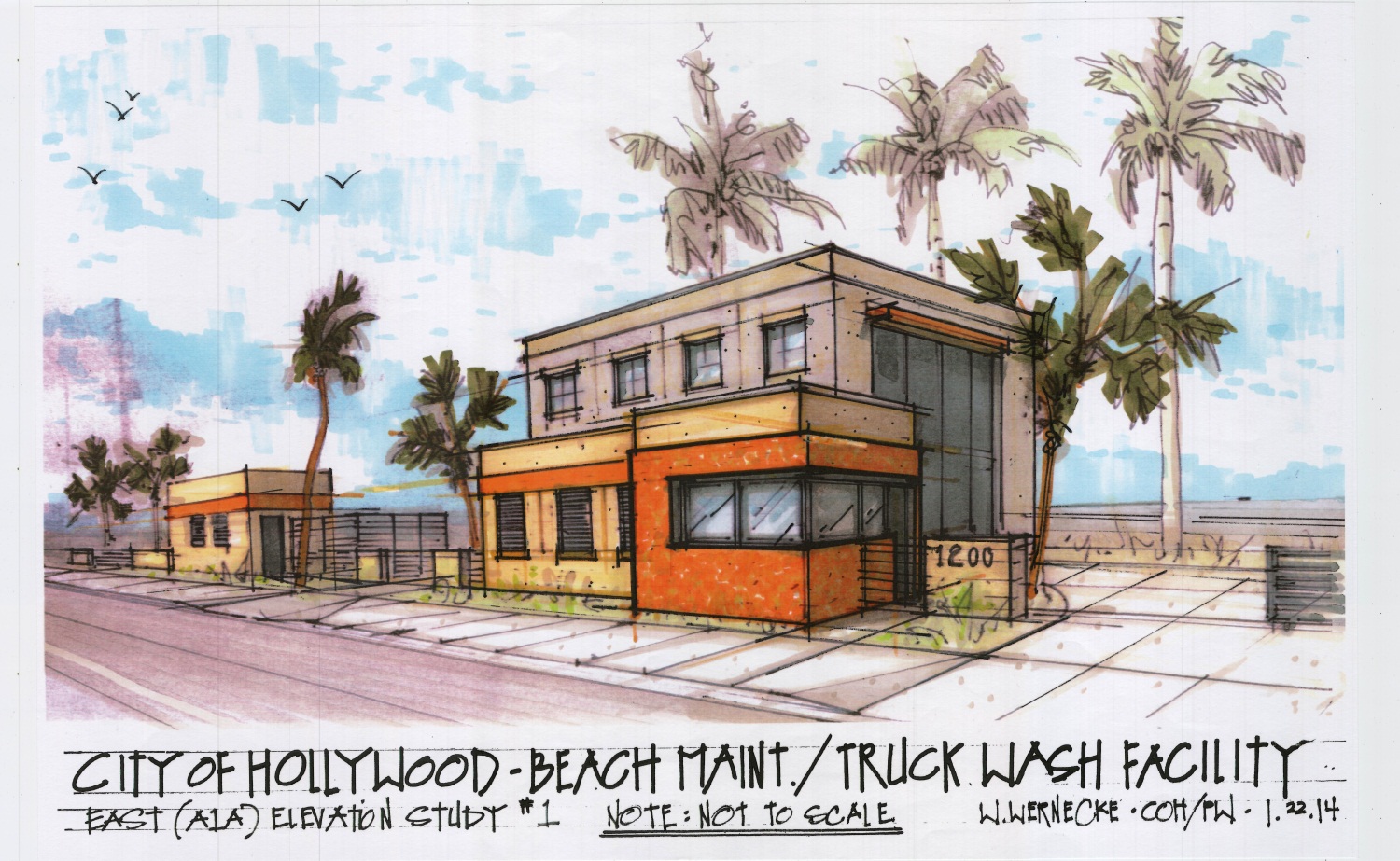 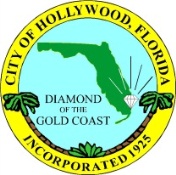 Beach Maintenance Facility Conceptual Studies
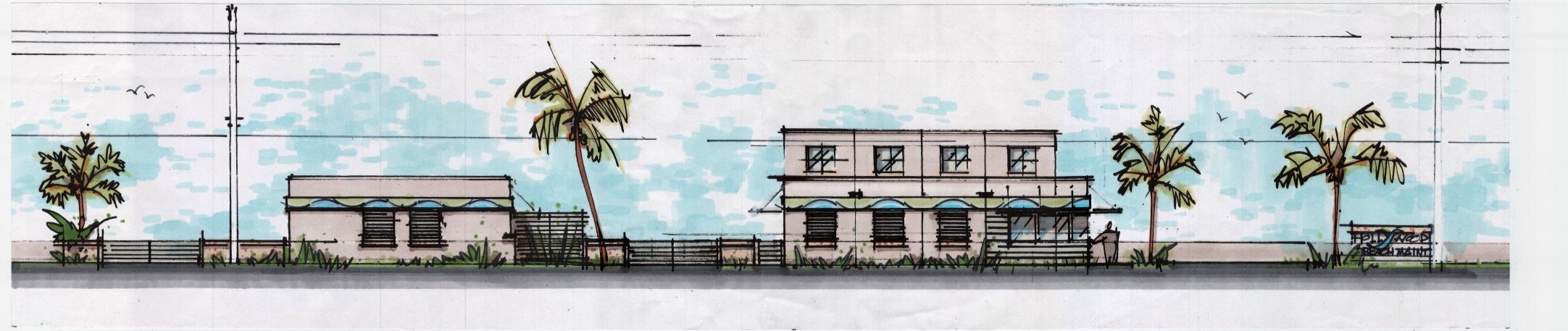 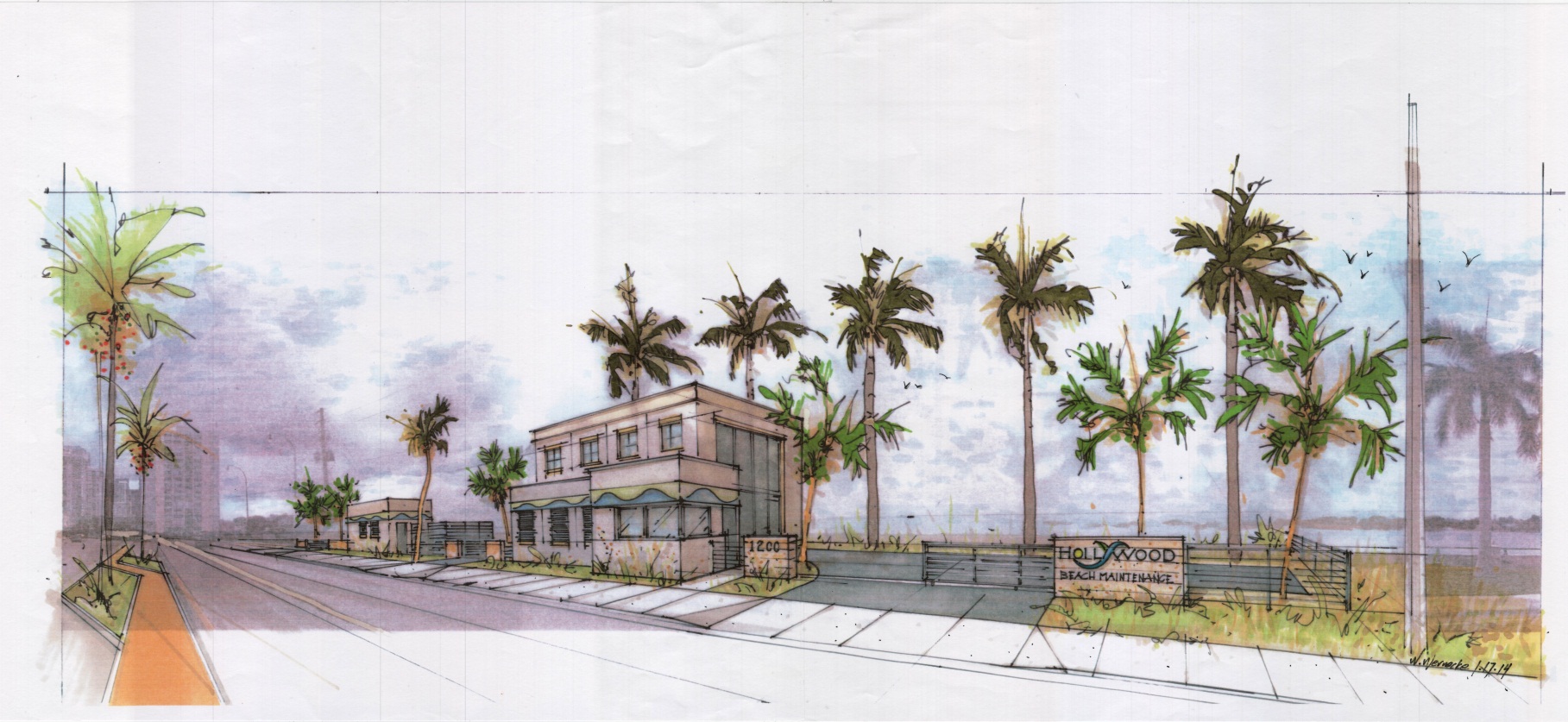 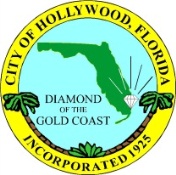 Beach Street End Designs
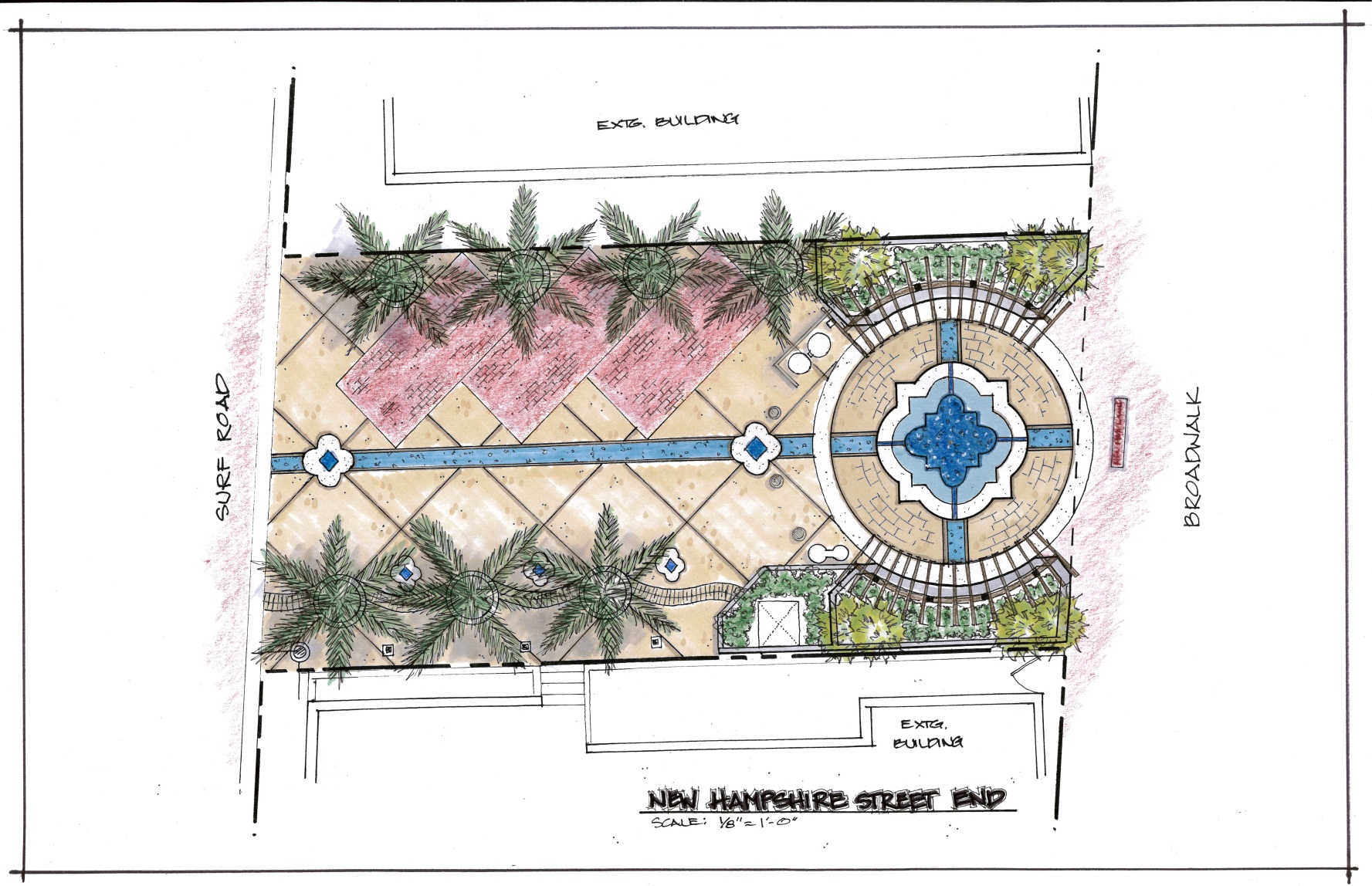 MEDJOOL DATE PALM ALLEE
WOOD SHADE STRUCTURE OVER RAISED PLANTER SEATING
DELINEATED PARKING SPACES
10’x10’ DELINEATED PAVING PATTERN
PRECAST CONCRETE/UNIT PAVER FOUNTAIN MOTIF INSET INTO PAVING
PRECAST WATER RILL MOTIF WITH ORNAMENTAL INSETS
PRECAST INSET STREET NAME PLAQUE
ORNAMENTAL PLANTINGS AND UTILITY SCREEN
SHADED PEDESTRIAN WAY
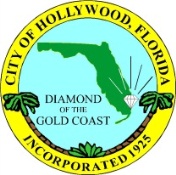 Beach Street End Designs
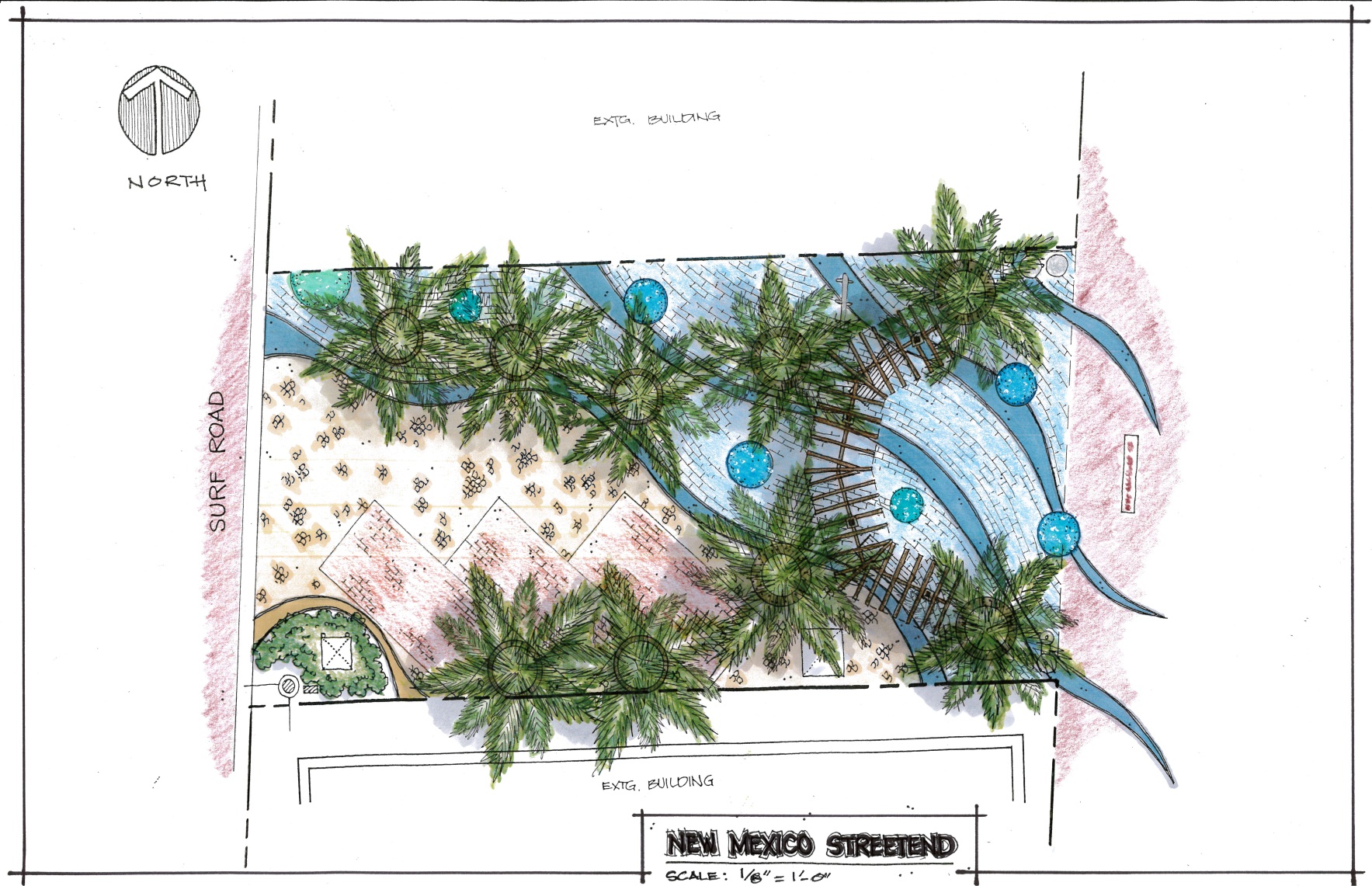 INTEGRALLY COLORED CONCRETE WAVE BANDS
CIRCULAR RAISED SEAT PLANTER ‘ISLANDS’
‘OCEAN’-THEMED PEDESTRIAN AREA
WOOD SHADE STRUCTURE WITH SEATING BELOW
PRECAST CONCRETE/UNIT PAVER FOUNTAIN MOTIF INSET INTO PAVING
‘BEACH’-THEMED VEHICULAR APPROACH
PRECAST  BLUE CONCRETE MEDALLIONS WITH BLUE RECYCLED GLASS CHIPS
ORNAMENTAL PLANTING UTILITY SCREEN
DELINEATED PARKING SPACES
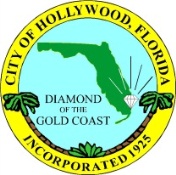 Beach Street End Designs
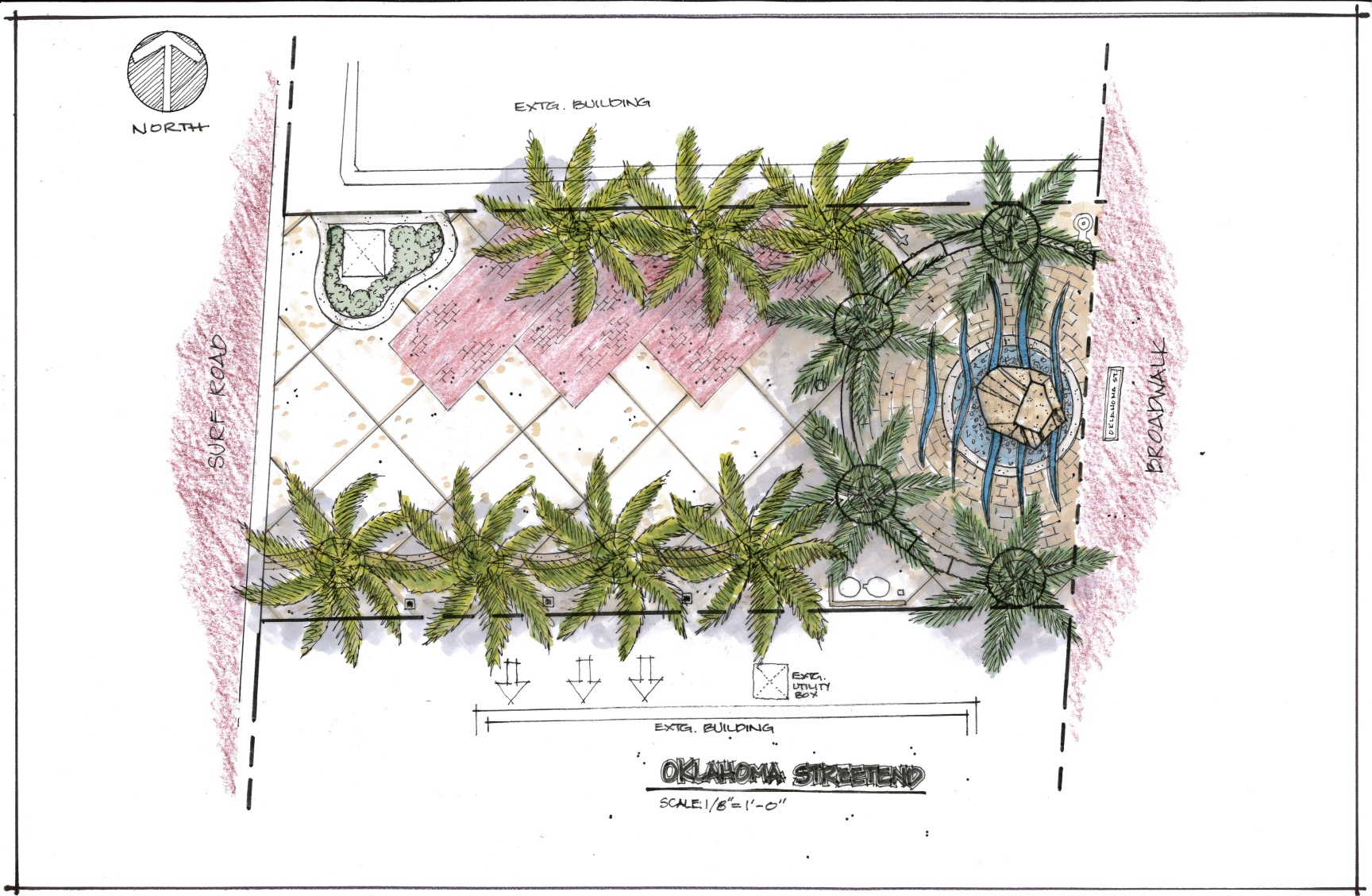 DELINEATED PARKING SPACES
MULTI-LEVEL CONCRETE SEATWALL
ORNAMENTAL PLANTINGS AND UTILITY SCREEN
‘CORAL REEF’ INTERACTIVE CLIMBING SCULPTURE CENTERPIECE
10’x10’ DELINEATED PAVING PATTERN
PRECAST INSET STREET NAME PLAQUE
SHADED PEDESTRIAN WAY
REFUSE/RECYCLE CORRAL
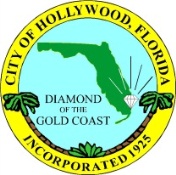 Beach Street End Designs
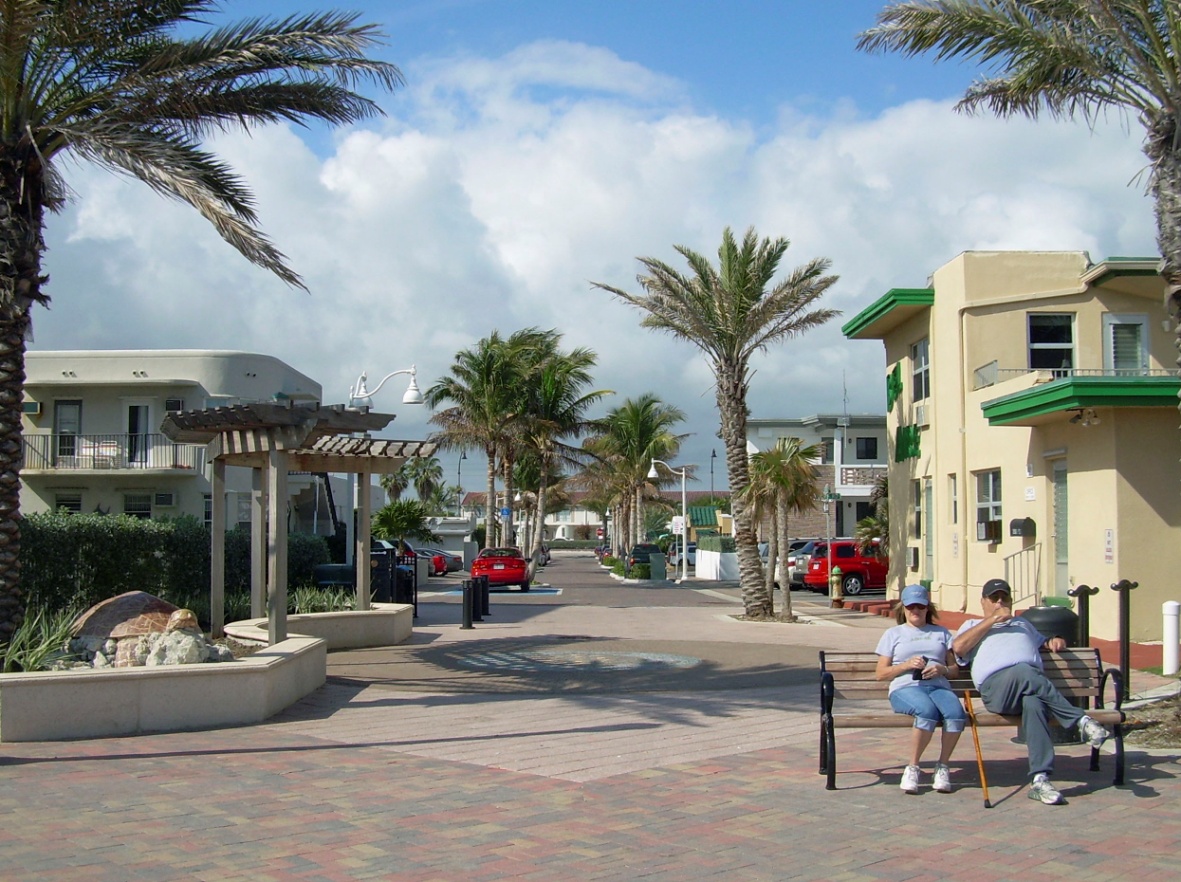 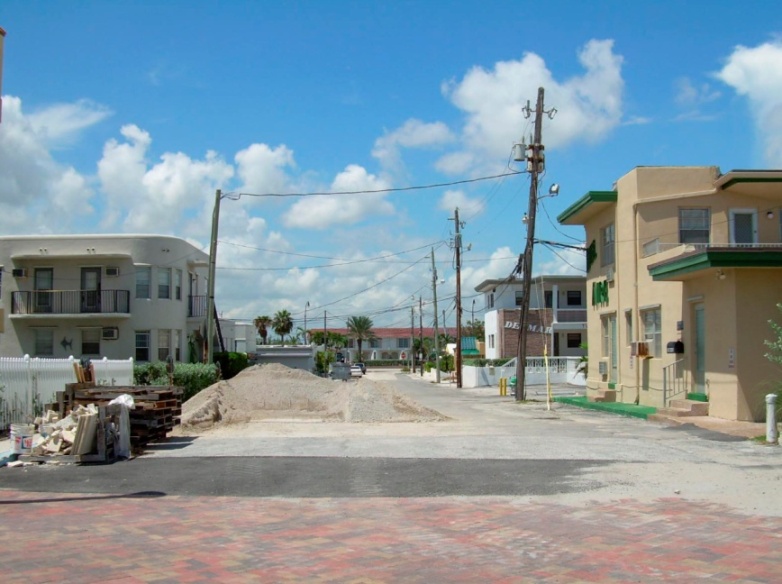 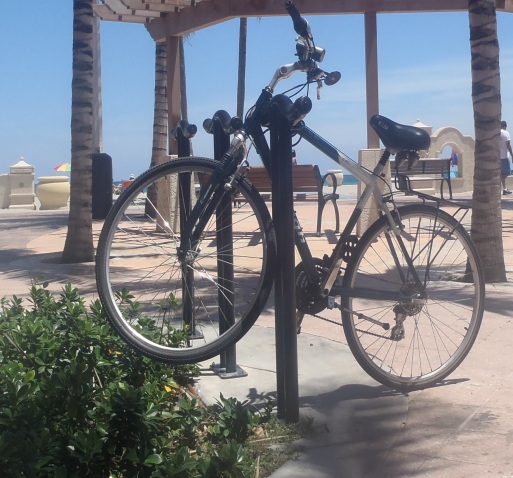 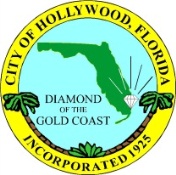 Arthur St. Before
Arthur St. After
U.S. 1 Corridor Study
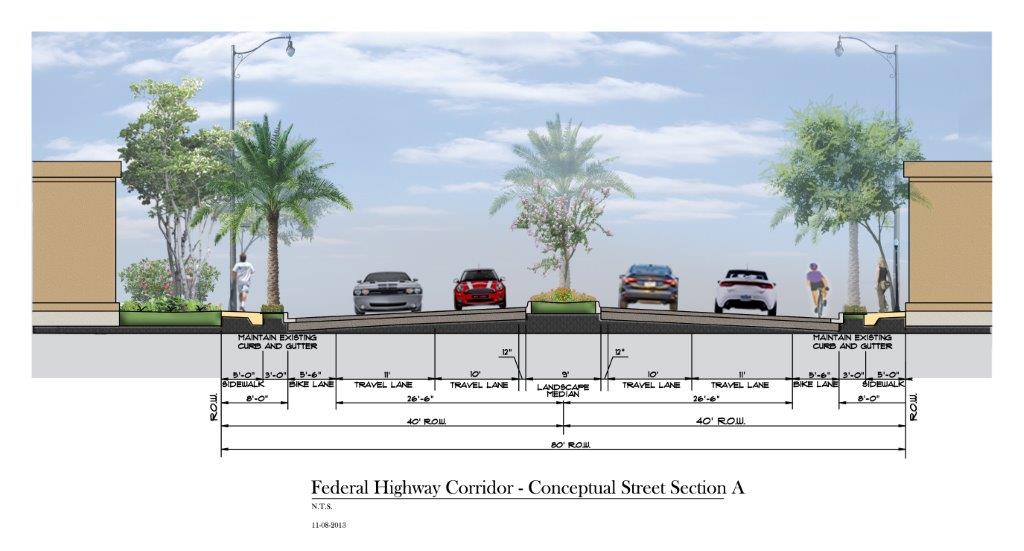 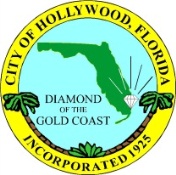 U.S. 1 Corridor Study
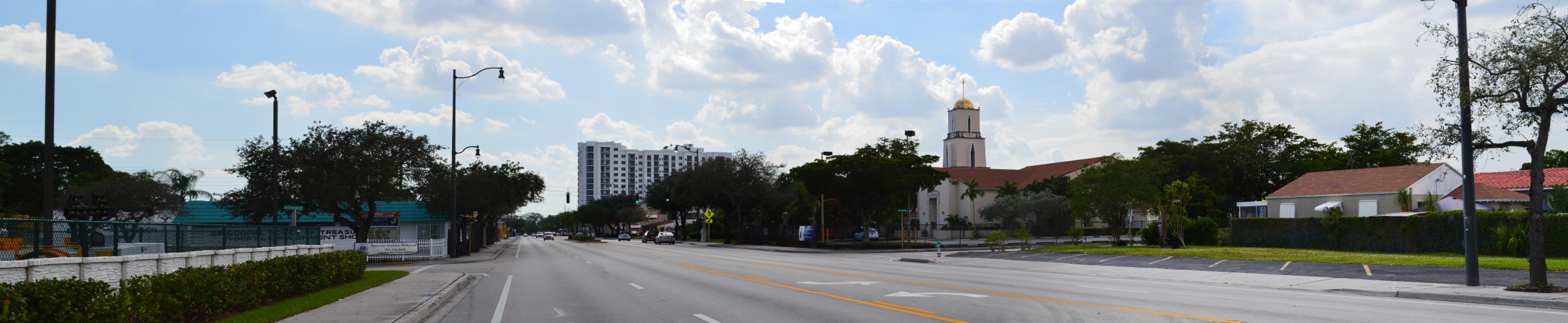 Existing Conditions
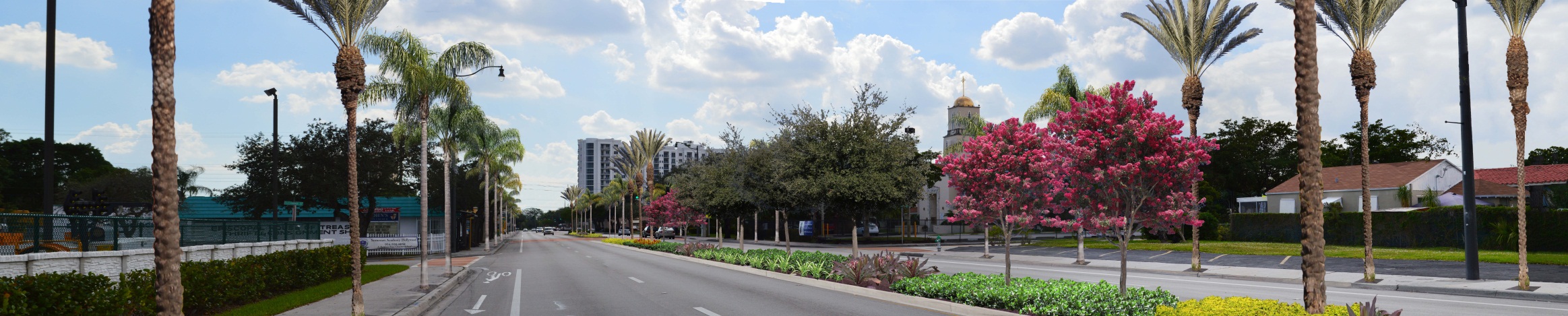 Draft Conceptual Rendering
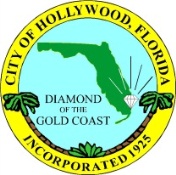 A1A Corridor Study
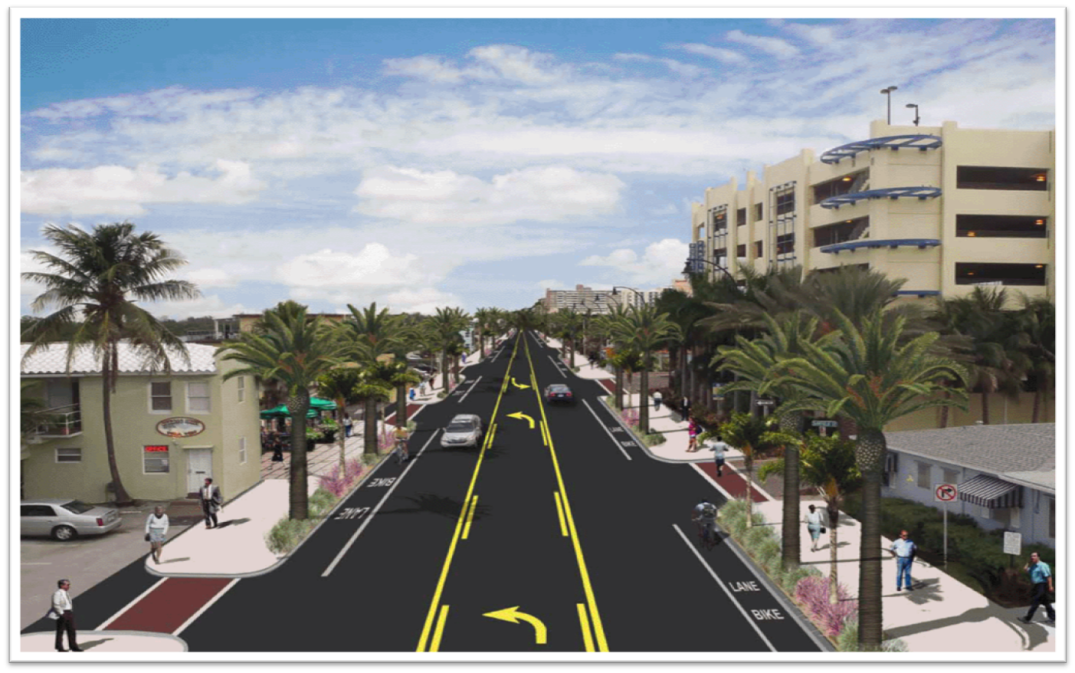 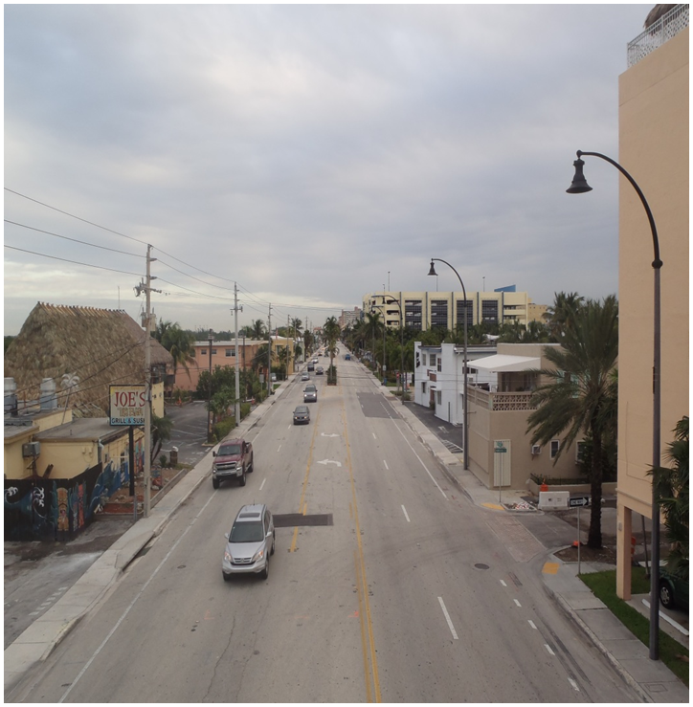 Draft 3-Lane Configuration
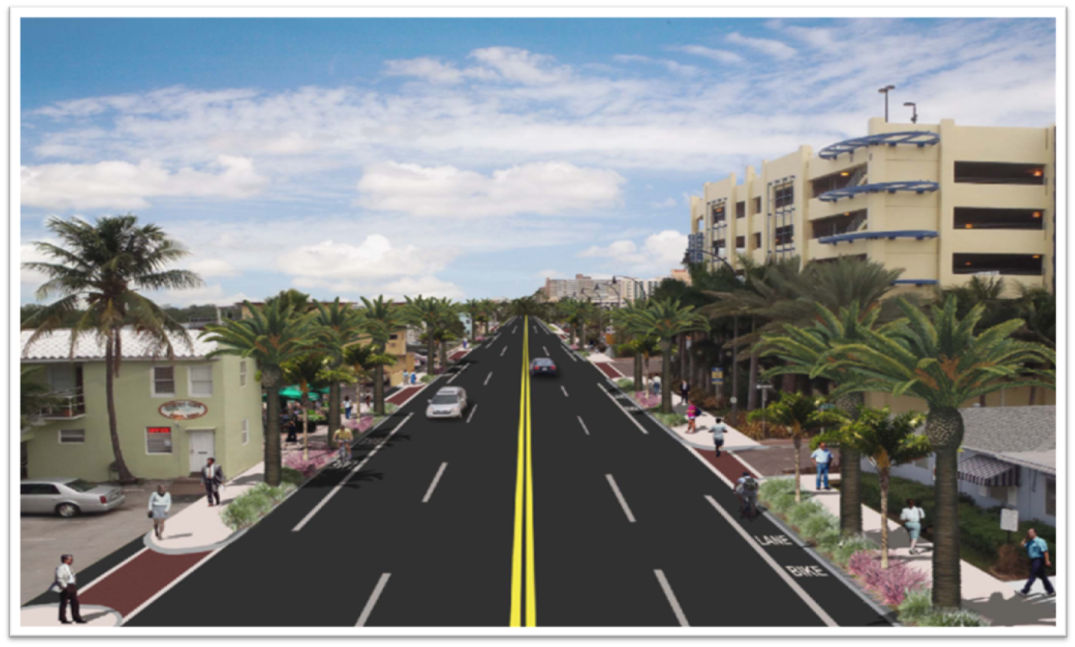 Existing Conditions
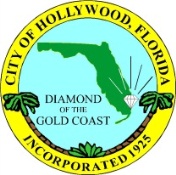 Draft 4-Lane Configuration
A1A Corridor Study
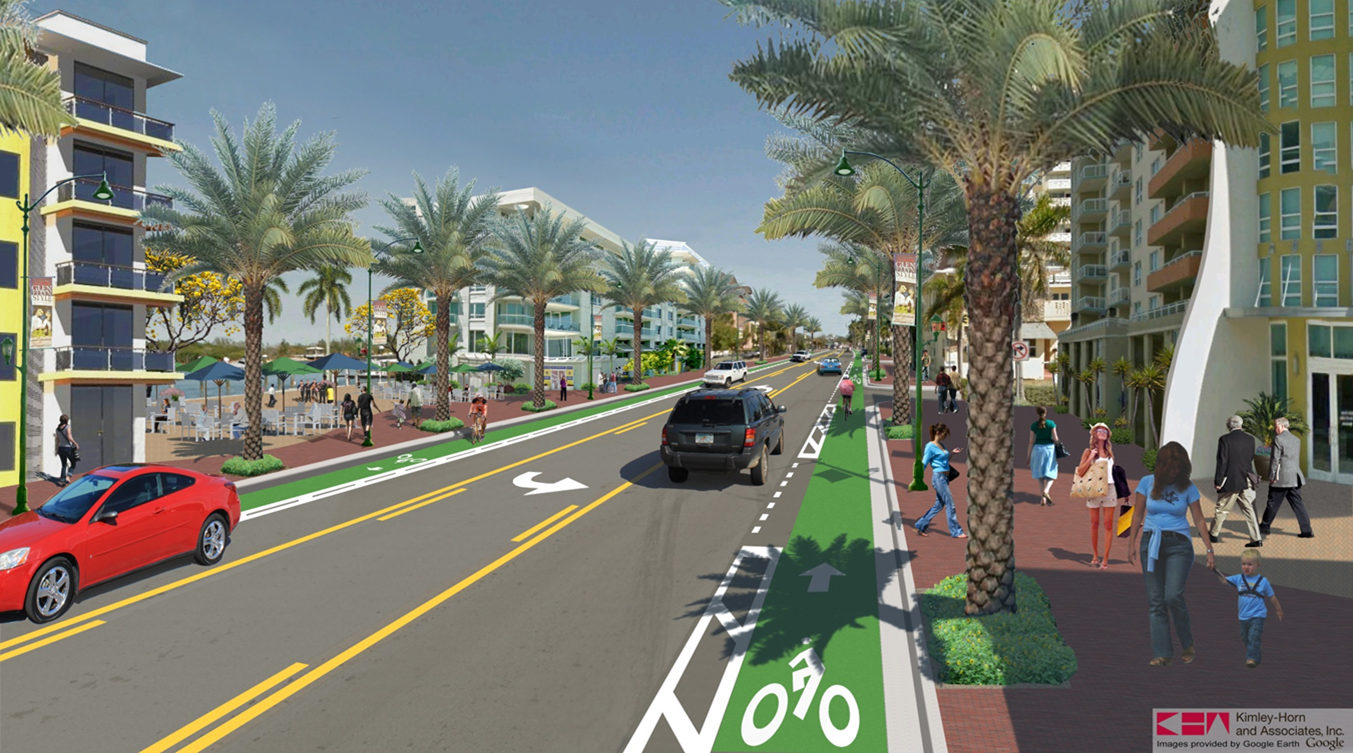 Draft 3-Lane Configuration
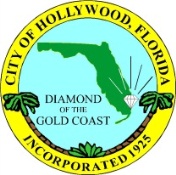 Implementing Vision for A1A
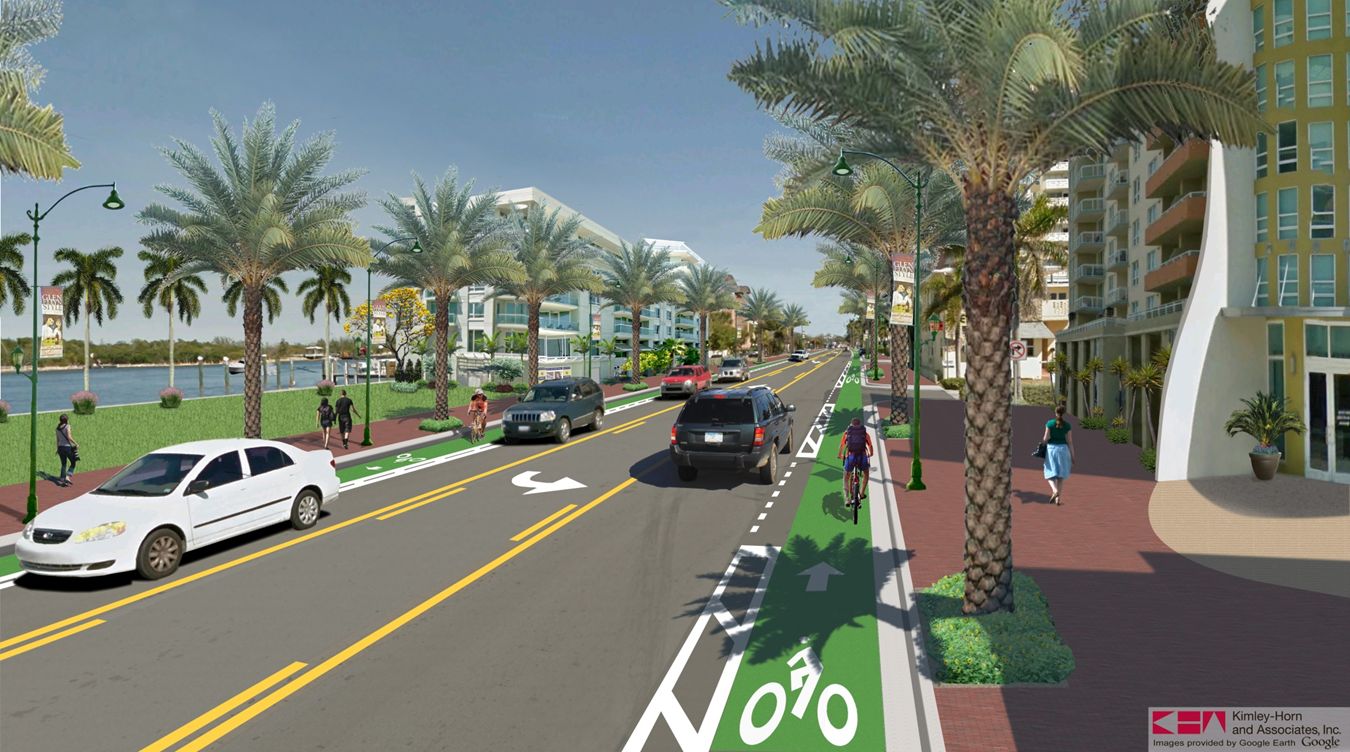 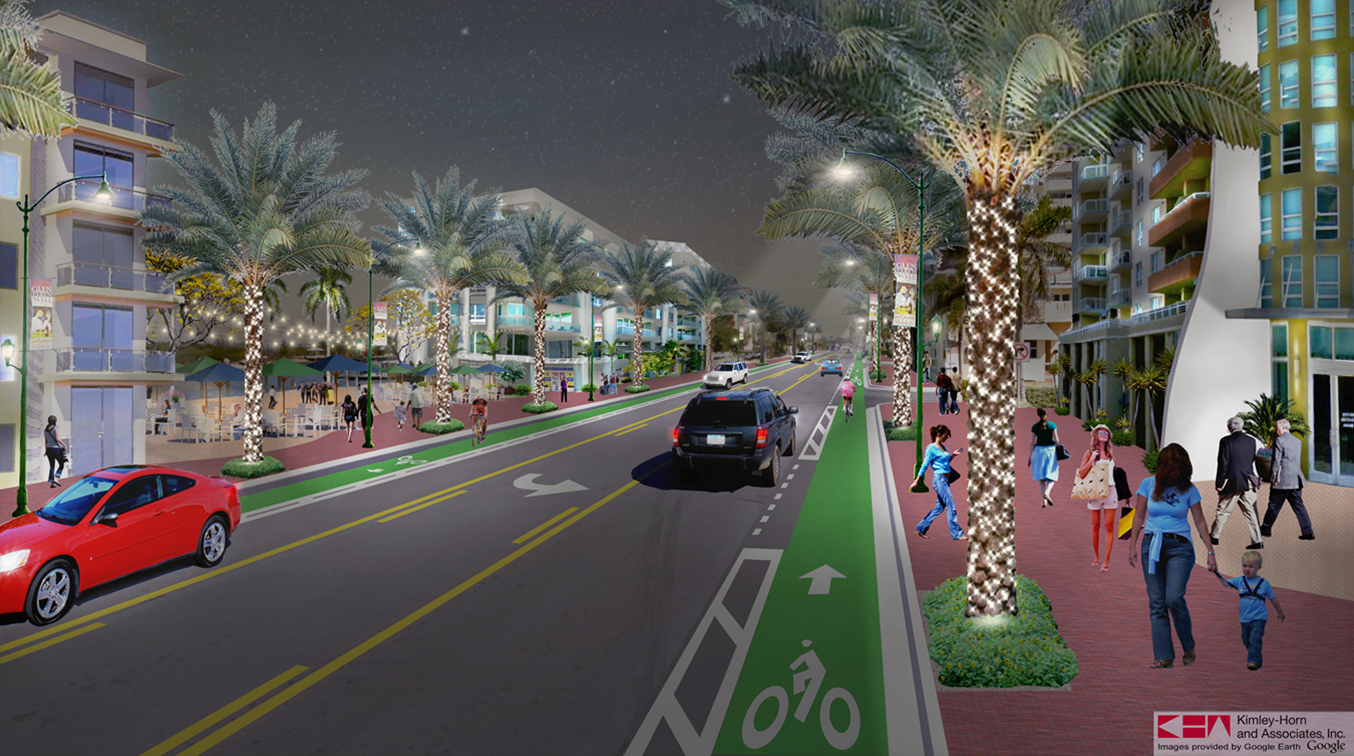 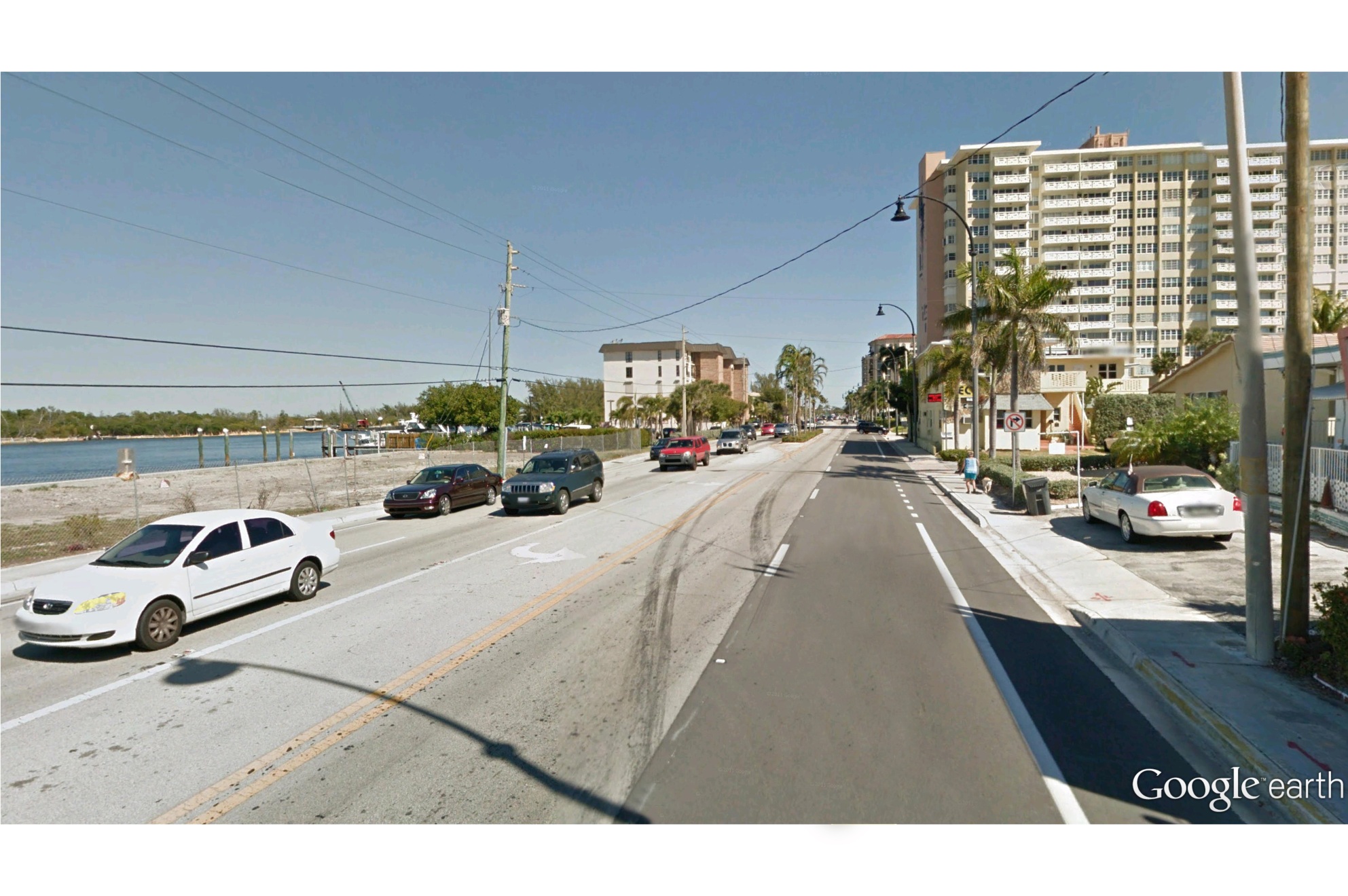 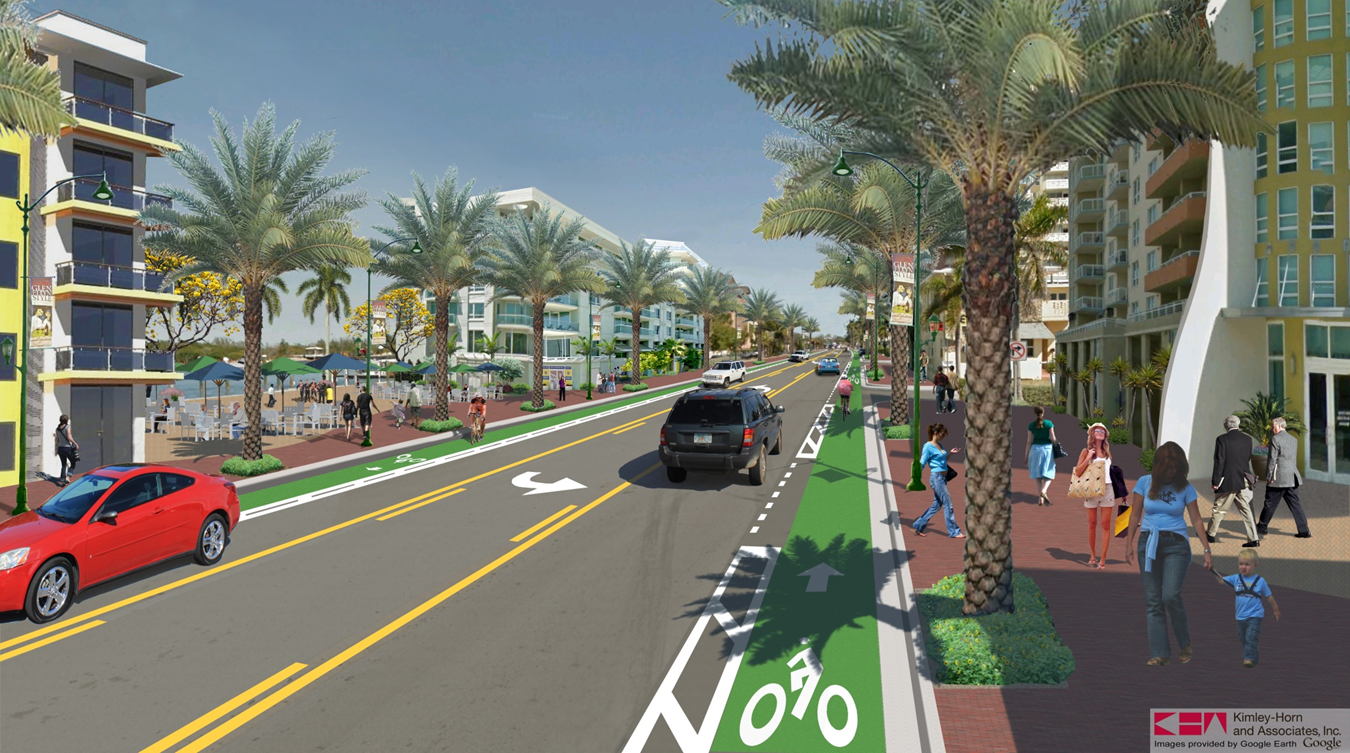 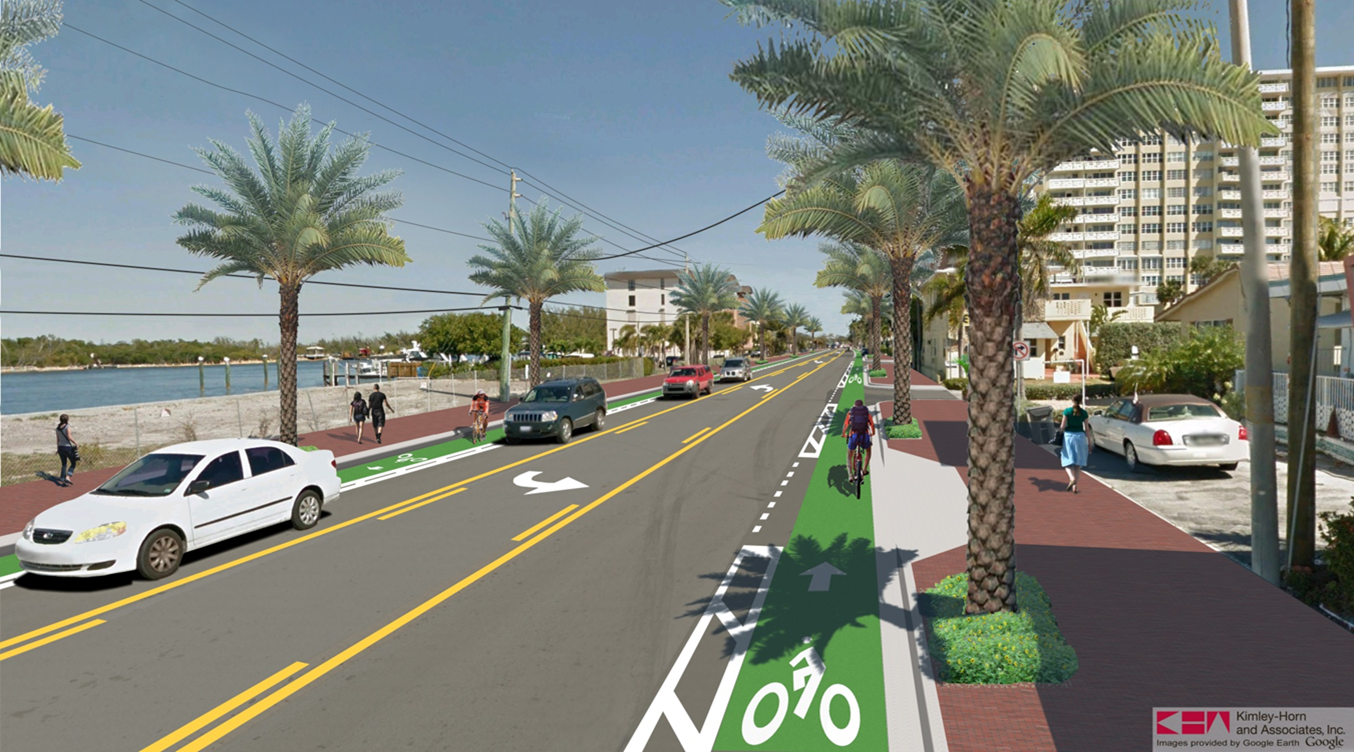 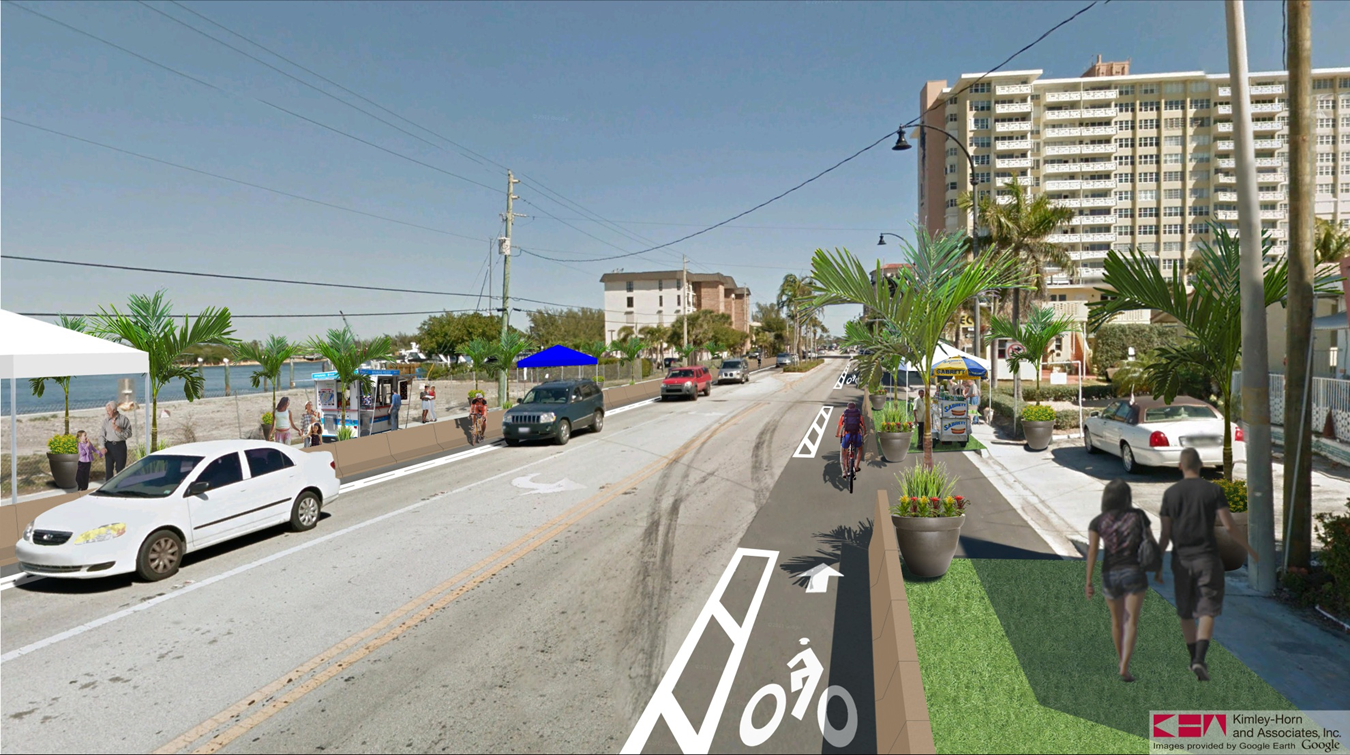 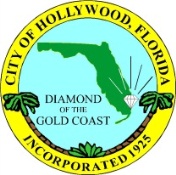 A1A at Missouri St. Looking North - Illustration